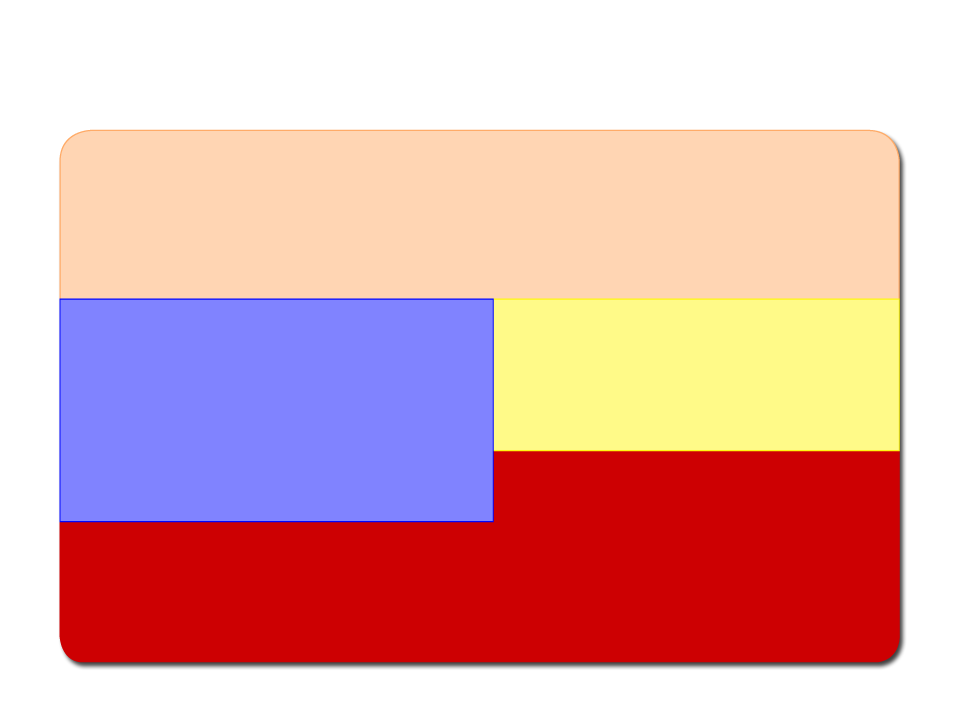 C H A P T E R    1
MUSCLES 
AND HOW THEY MOVE
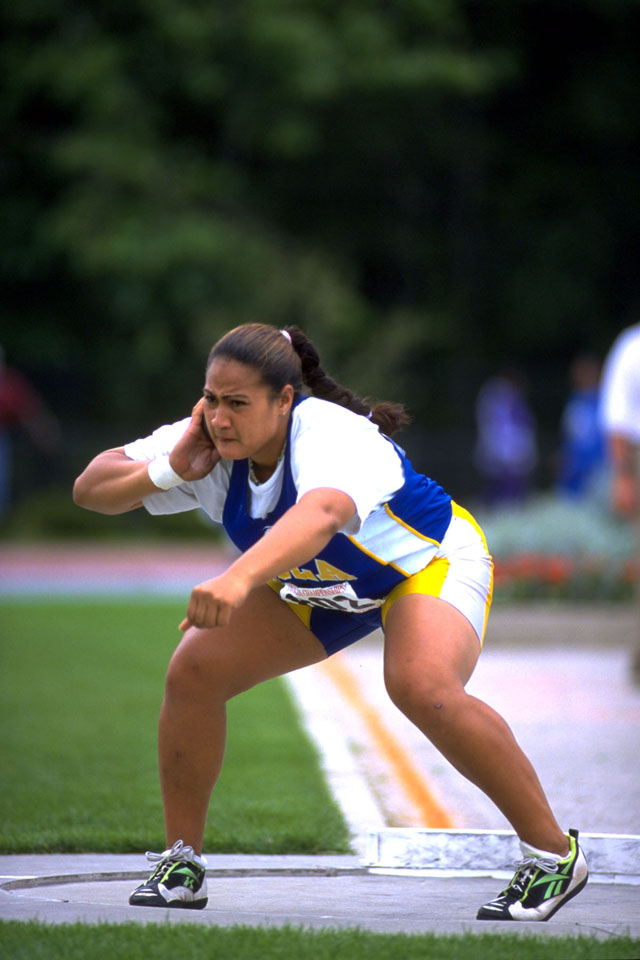 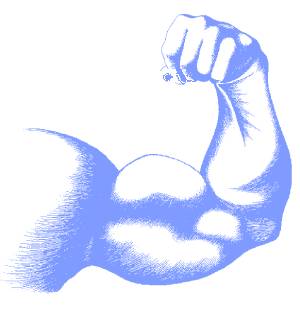 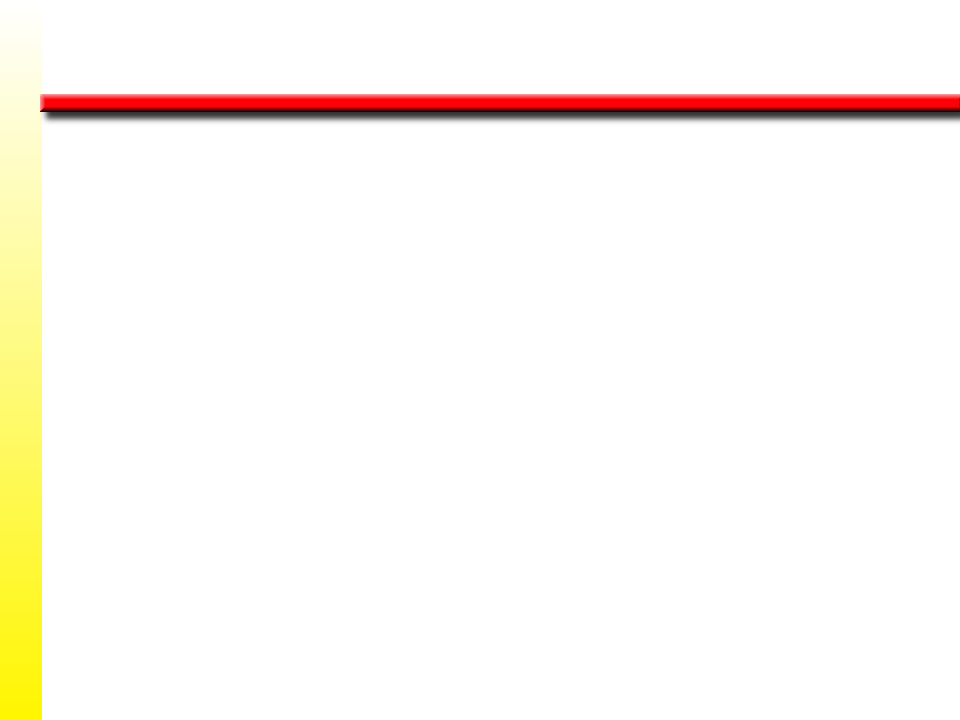 Learning Objectives
w Learn the basic components of skeletal 	muscle, the muscle fiber, and the myofibril.
w Note the cellular events leading to a basic 	muscle action.
w Discover how muscle functions during 	exercise.
w Consider the differences in fiber types and 	their impact on physical performance.
w Learn how muscles generate force and 	movement by pulling on bones.
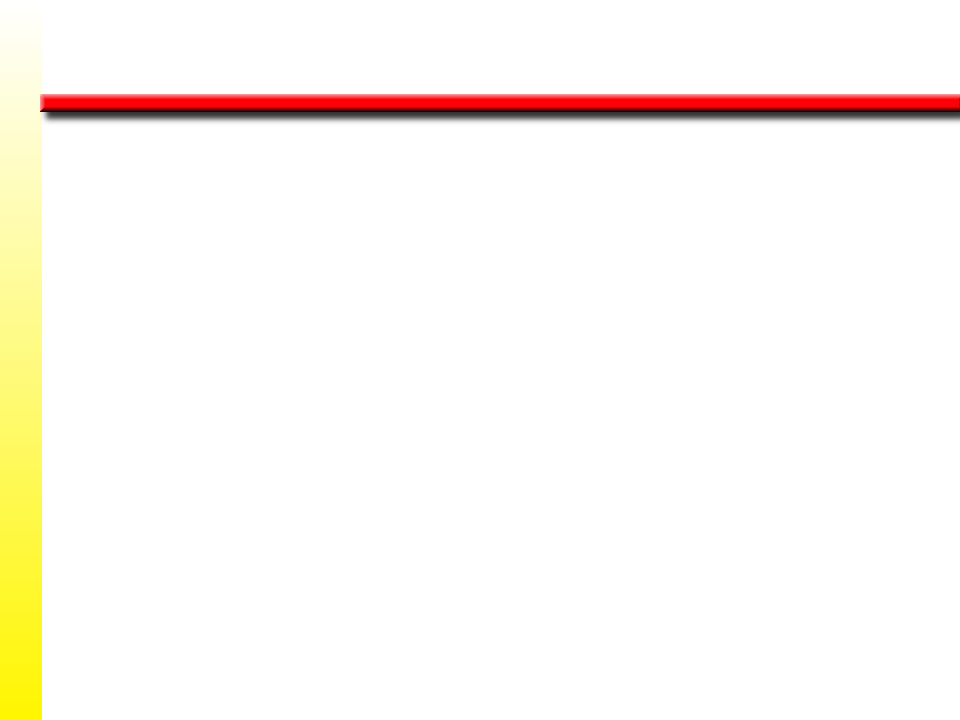 Types of Muscles
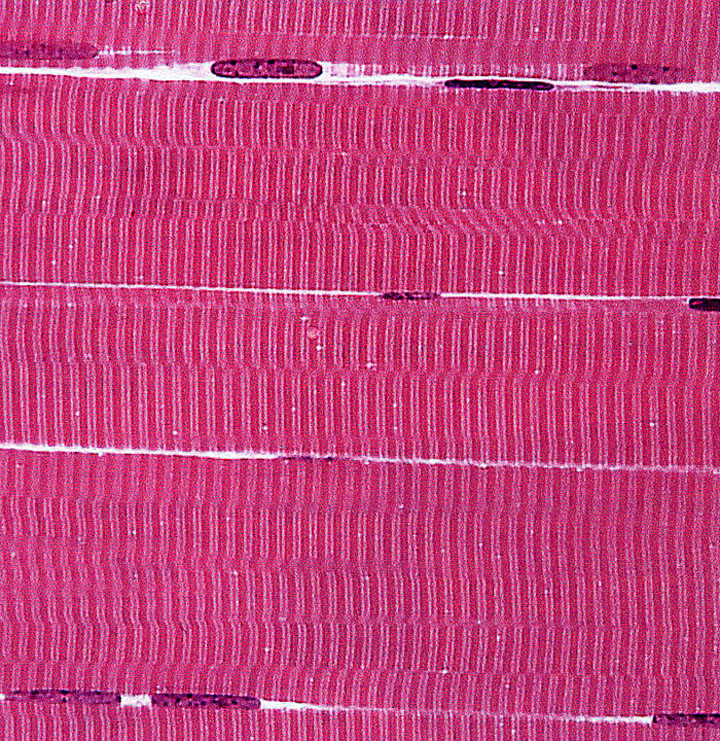 Skeletal
w	Voluntary muscle; controlled consciously 
Over 600 throughout the body
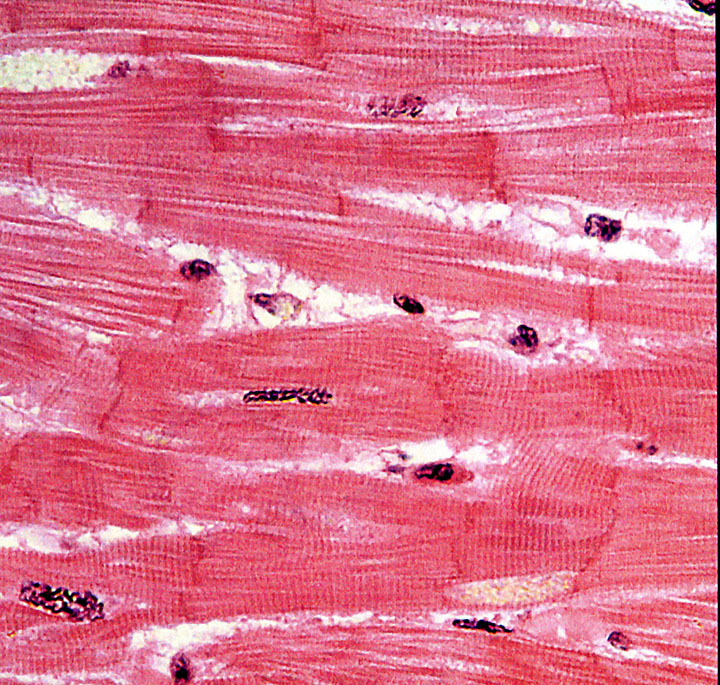 Cardiac
w	Controls itself with assistance from the nervous and endocrine systems
w	Only in the heart
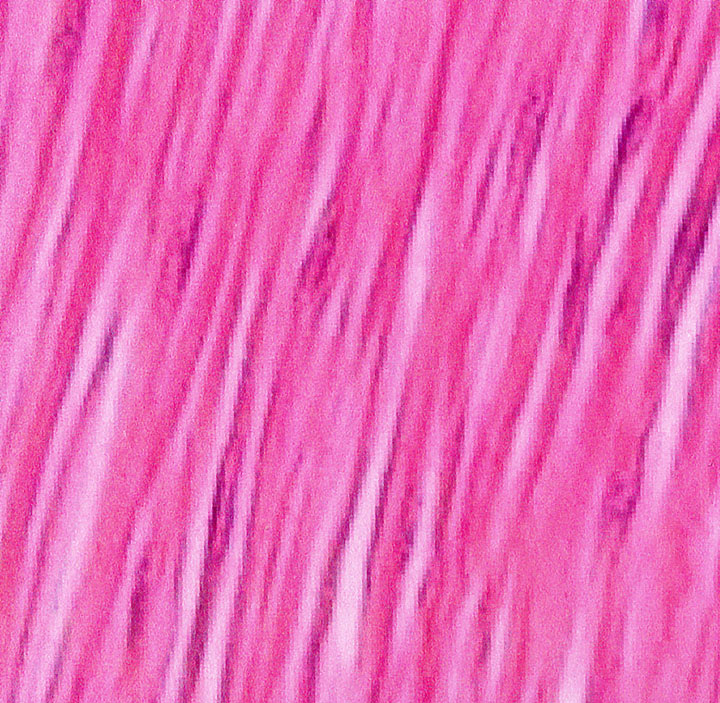 Smooth
w	Involuntary muscle; controlled unconsciously
In the walls of blood vessels and internal organs
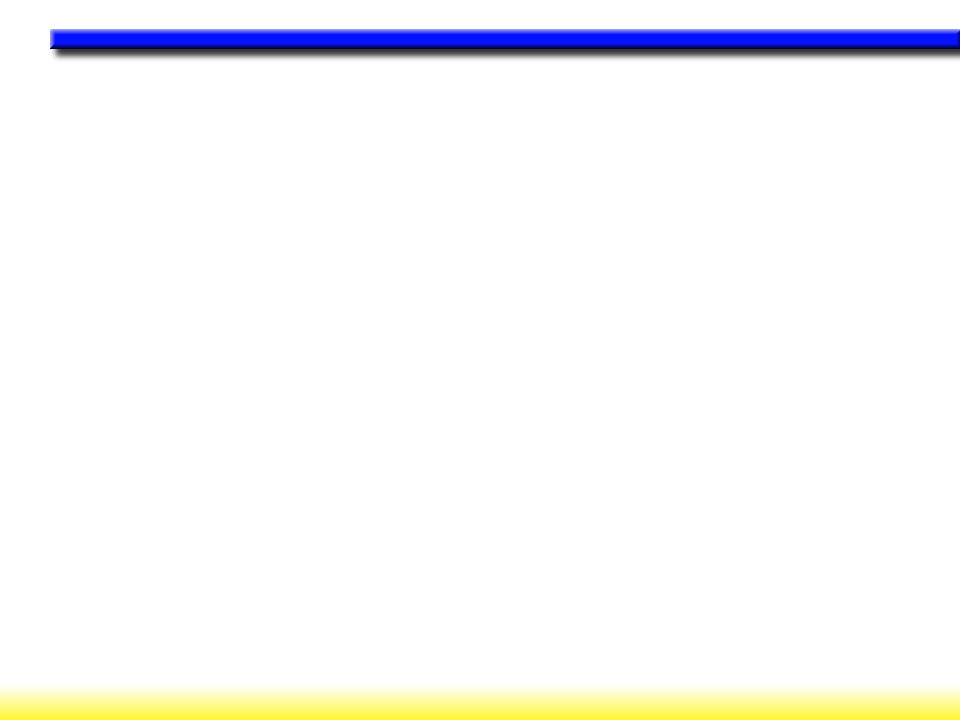 SKELETAL MUSCLE STRUCTURE
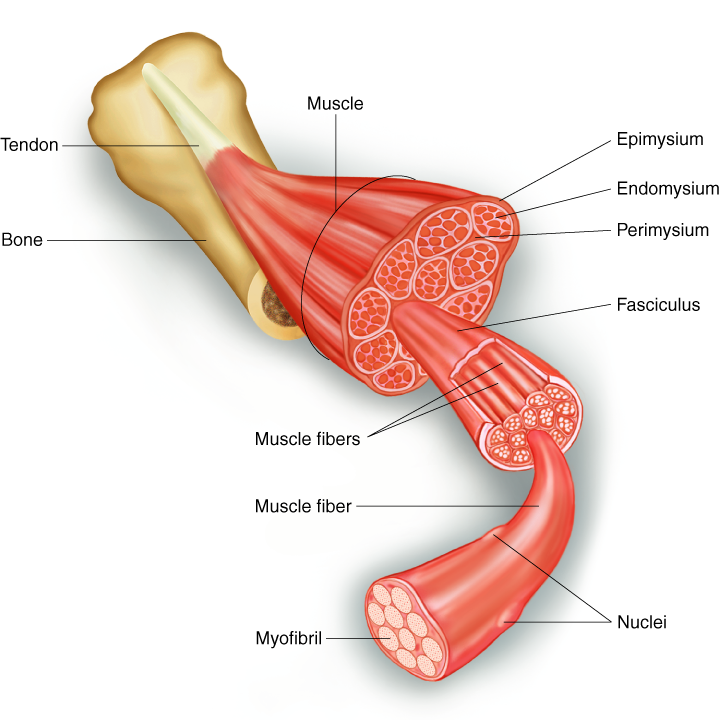 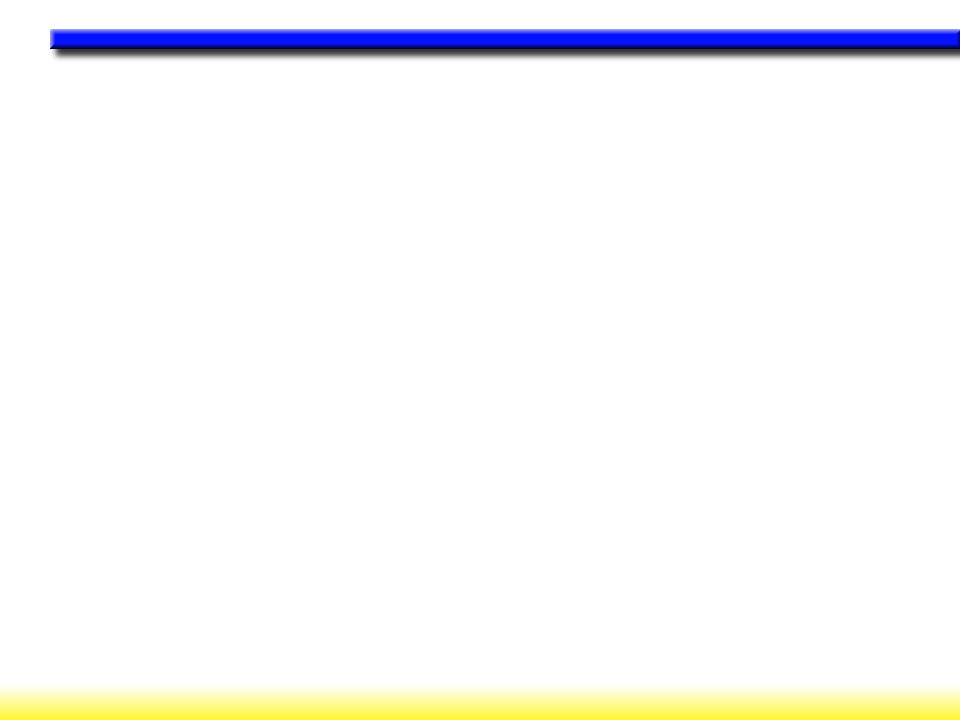 MUSCLE FIBER
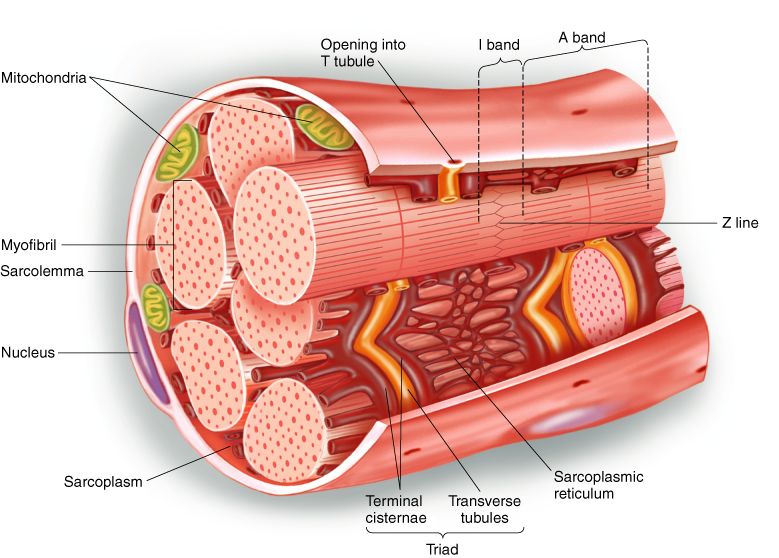 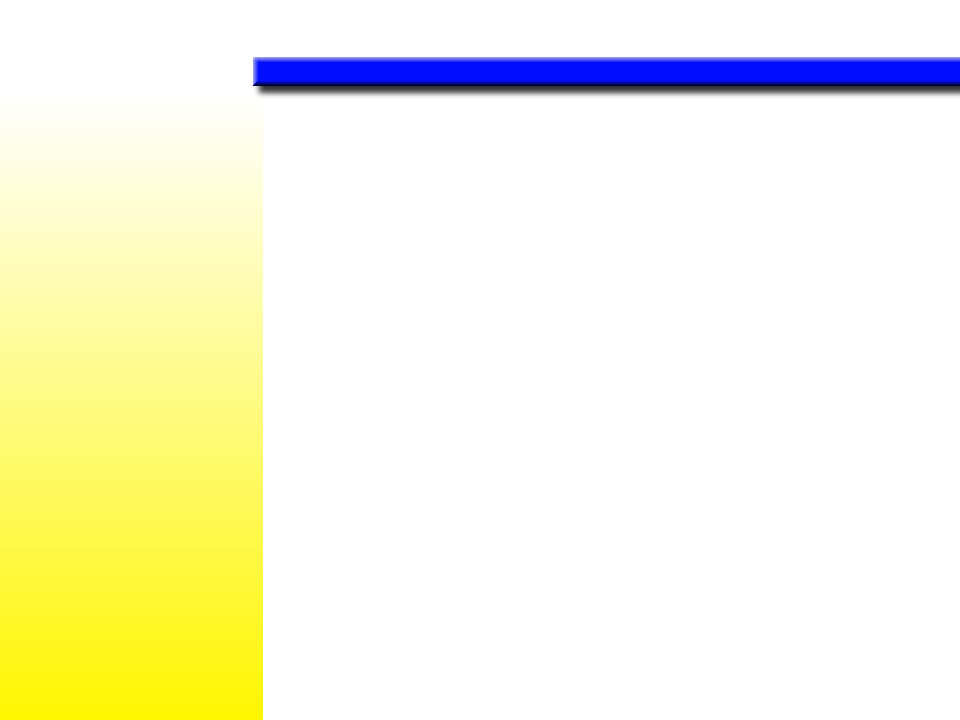 Key Points
Muscle Fiber
w	An individual muscle cell is called a muscle fiber.
w A muscle fiber is enclosed by a plasma membrane called the sarcolemma.
w The cytoplasm of a muscle fiber is called the sarcoplasm.
w Within the sarcoplasm, the T tubules allow transport of substances throughout the muscle fiber.
w The sarcoplasmic reticulum stores calcium.
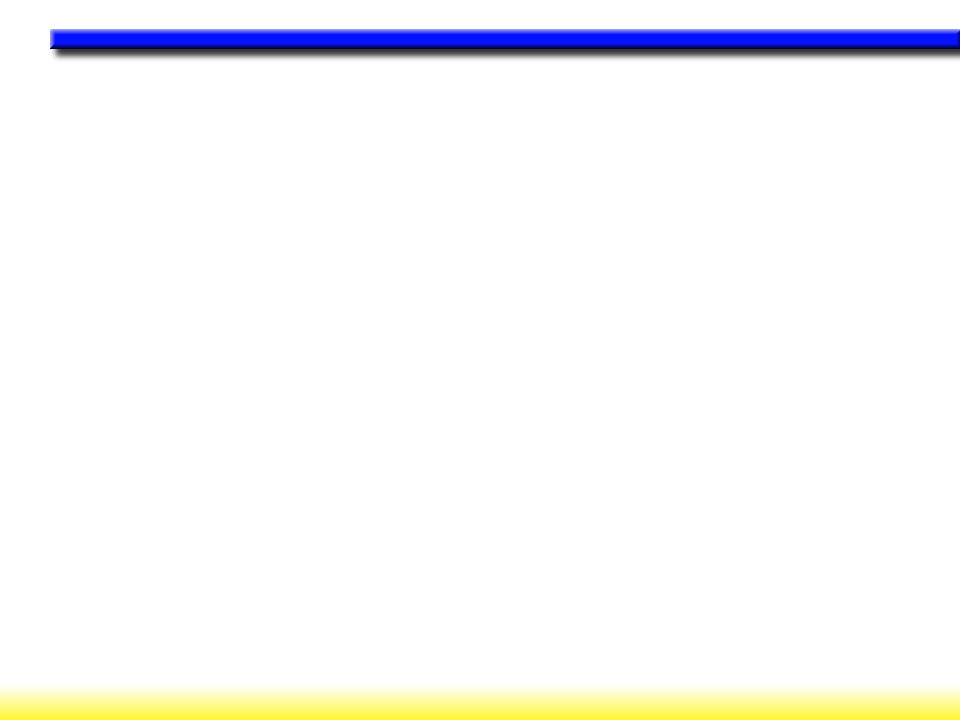 MICROGRAPH OF MYOFIBRILS
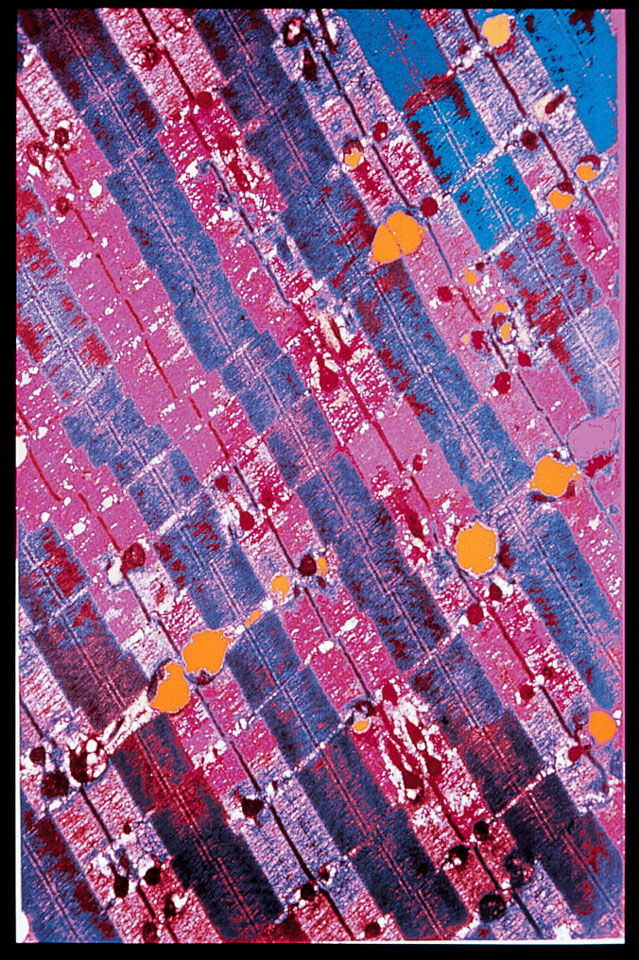 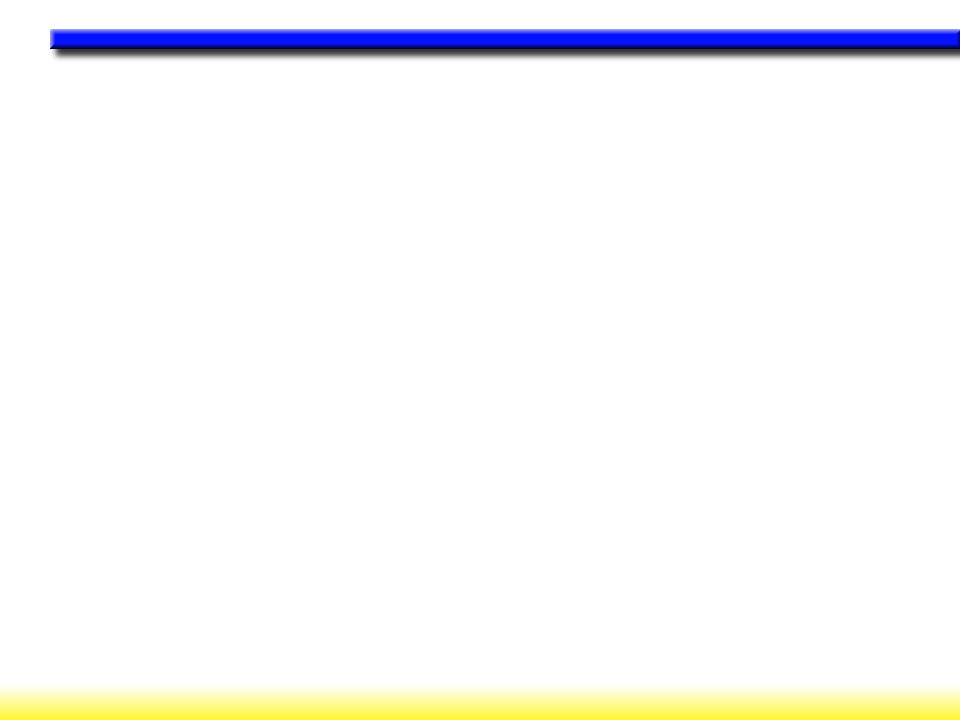 ARRANGEMENT OF FILAMENTS
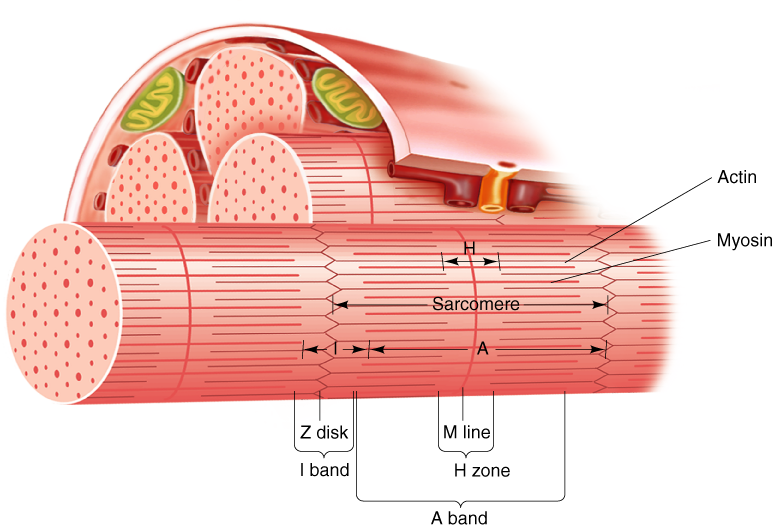 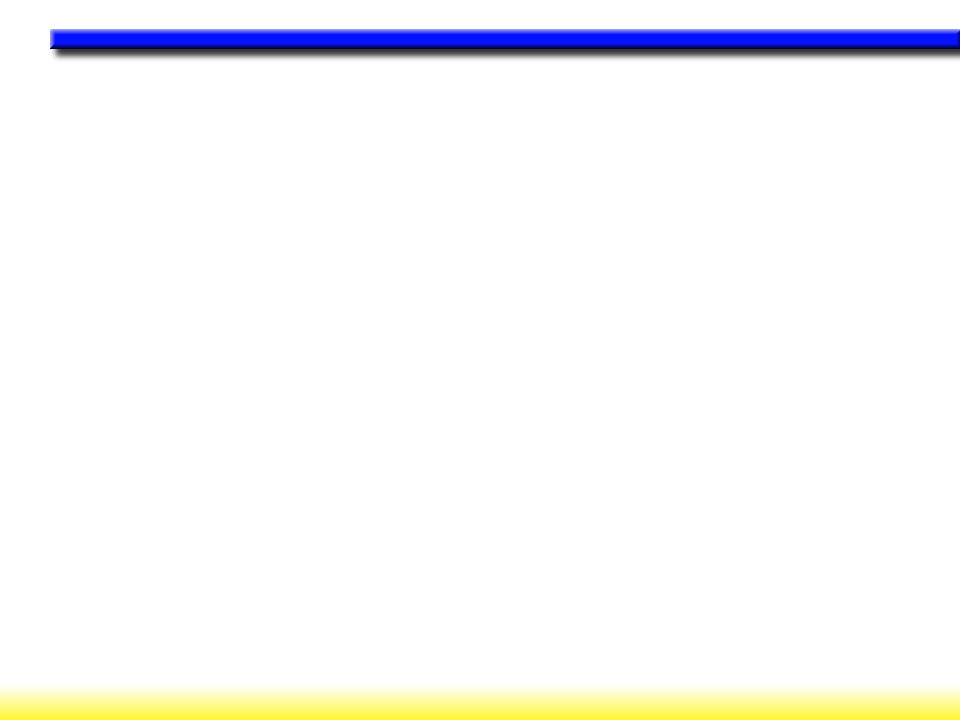 ARRANGEMENT OF FILAMENTS IN A SARCOMERE
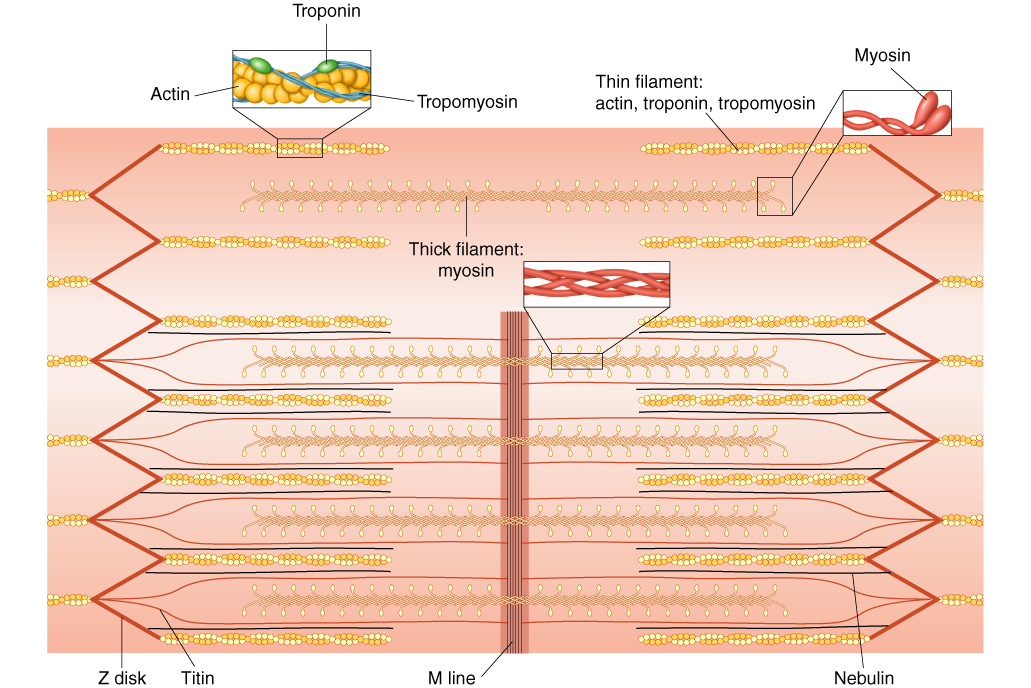 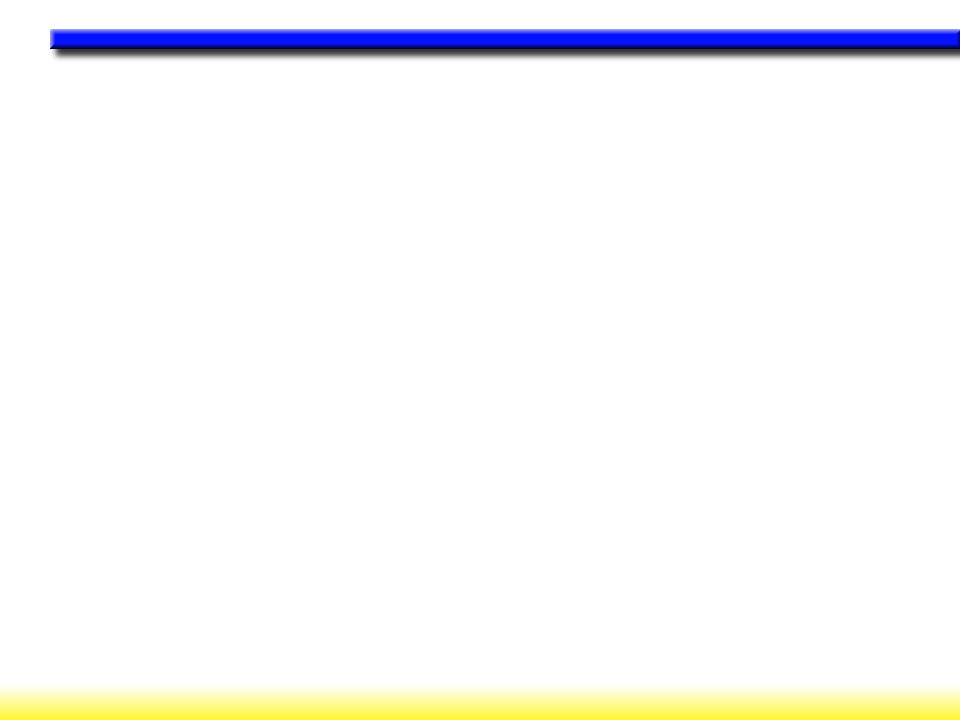 ACTIN FILAMENT
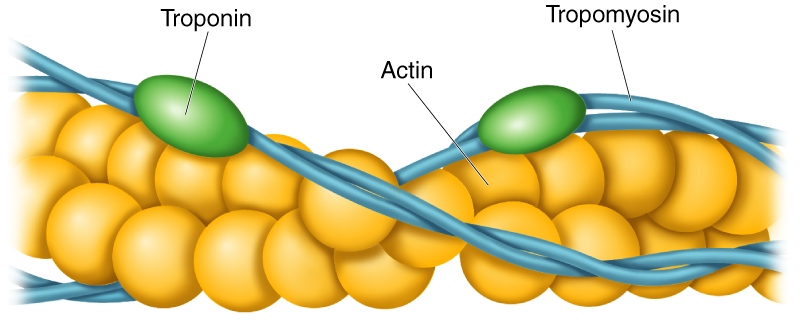 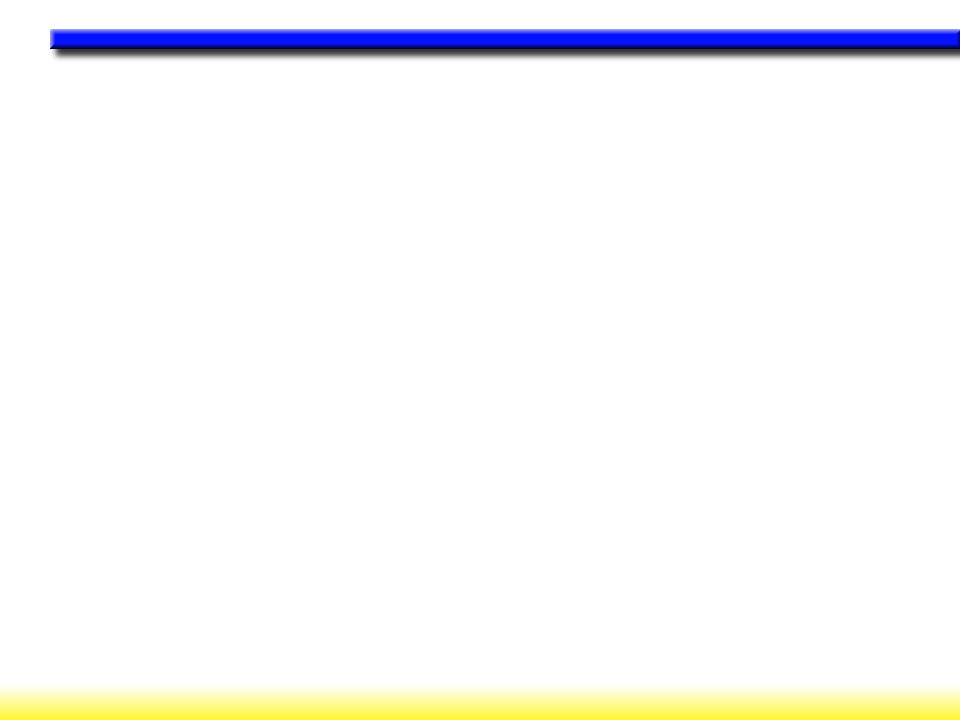 MOTOR UNIT
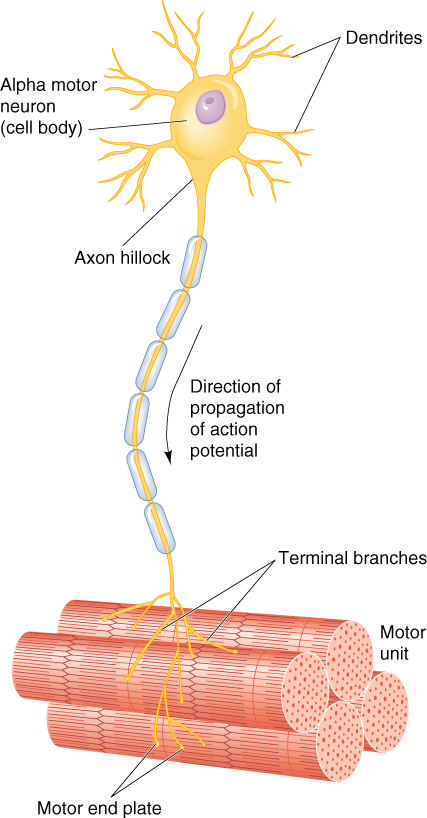 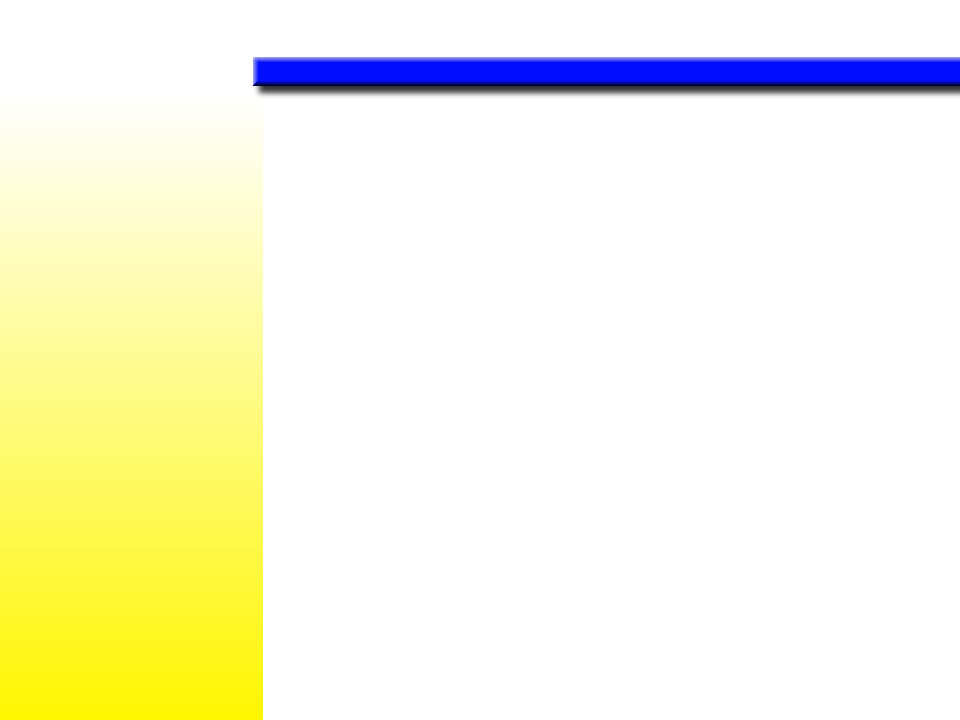 Key Points
Myofibrils
w	Myofibrils are the contractile elements of skeletal muscle, with several hundred to several thousand composing a single muscle.
w	Myofibrils are made up of sarcomeres, the smallest functional units of a muscle.
w A sarcomere is composed of filaments of two proteins, myosin and actin, which are responsible for muscle contraction.
w Myosin is a thick filament with a globular head at one end.
w An actin filament—composed of actin, tropomyosin, and troponin—is attached to a Z disk.
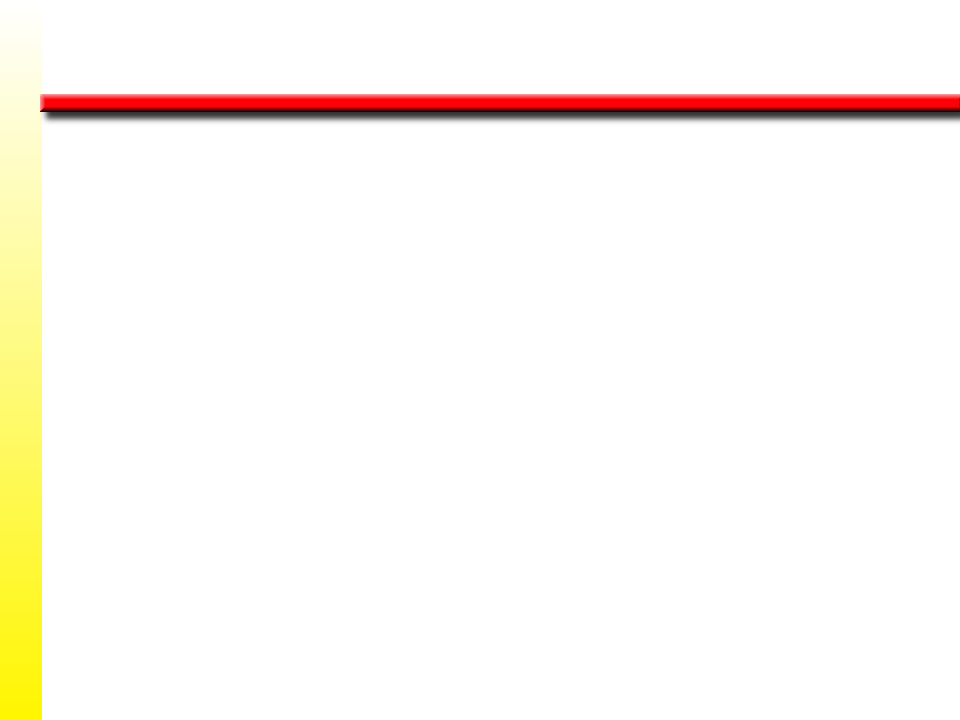 5. The Ca2+ binds to troponin on the actin filament, and the 	troponin pulls tropomyosin off the active sites, allowing 	myosin heads to attach to the actin filament.
(continued)
Excitation/Contraction Coupling
1. A motor neuron, with signals from the brain or spinal 	cord, releases the neurotransmitter acetylcholine (Ach) at 	the neuromuscular junction.
2. ACh crosses the junction and binds to receptors on the 	sarcolemma.
3. This initiates an action potential, providing sufficient ACh.
4. The action potential travels along the sarcolemma and 	through the T tubules to the SR releasing Ca2+.
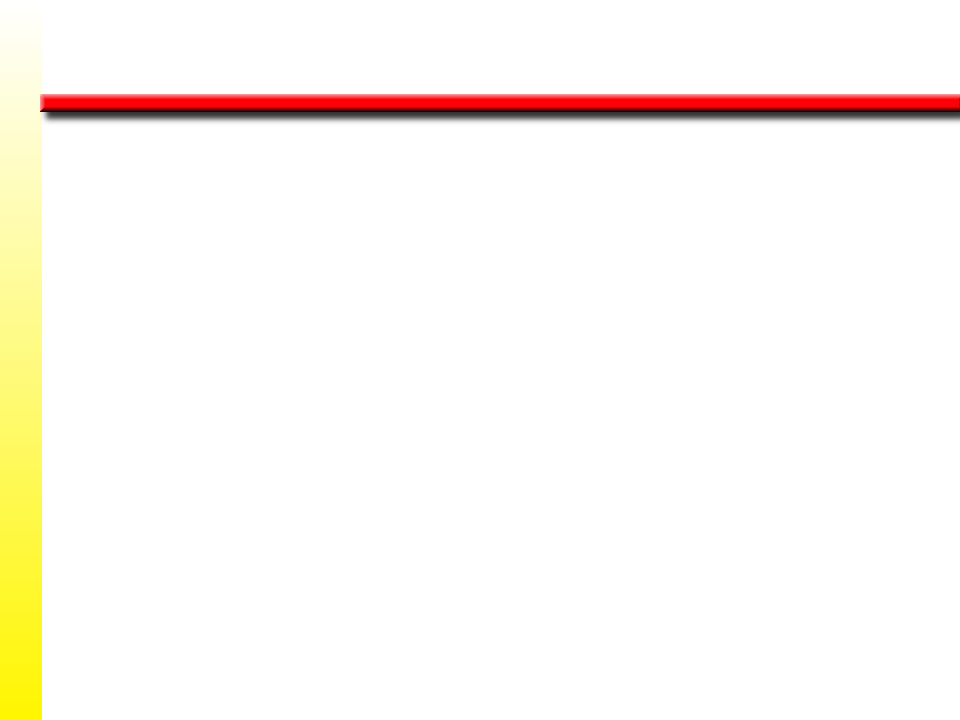 Excitation/Contraction Coupling
6. Once a strong binding state is extablished with actin, the 	myosin head tilts, pulling the actin filament (power 		stroke).
7. The myosin head binds to ATP, and ATPase found on 	the head splits ATP into ADP and Pi, releasing energy.
8. Muscle action ends when calcium is actively pumped out 	of the sarcoplasm back into the sarcoplasmic reticulum 	for storage.
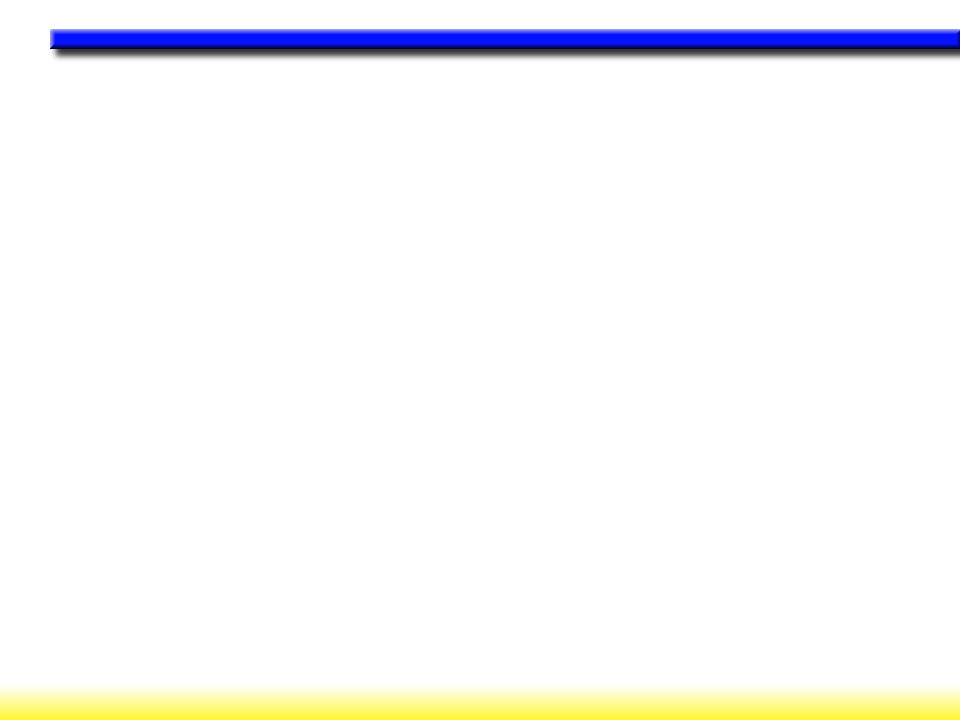 EVENTS LEADING TO MUSCLE ACTION
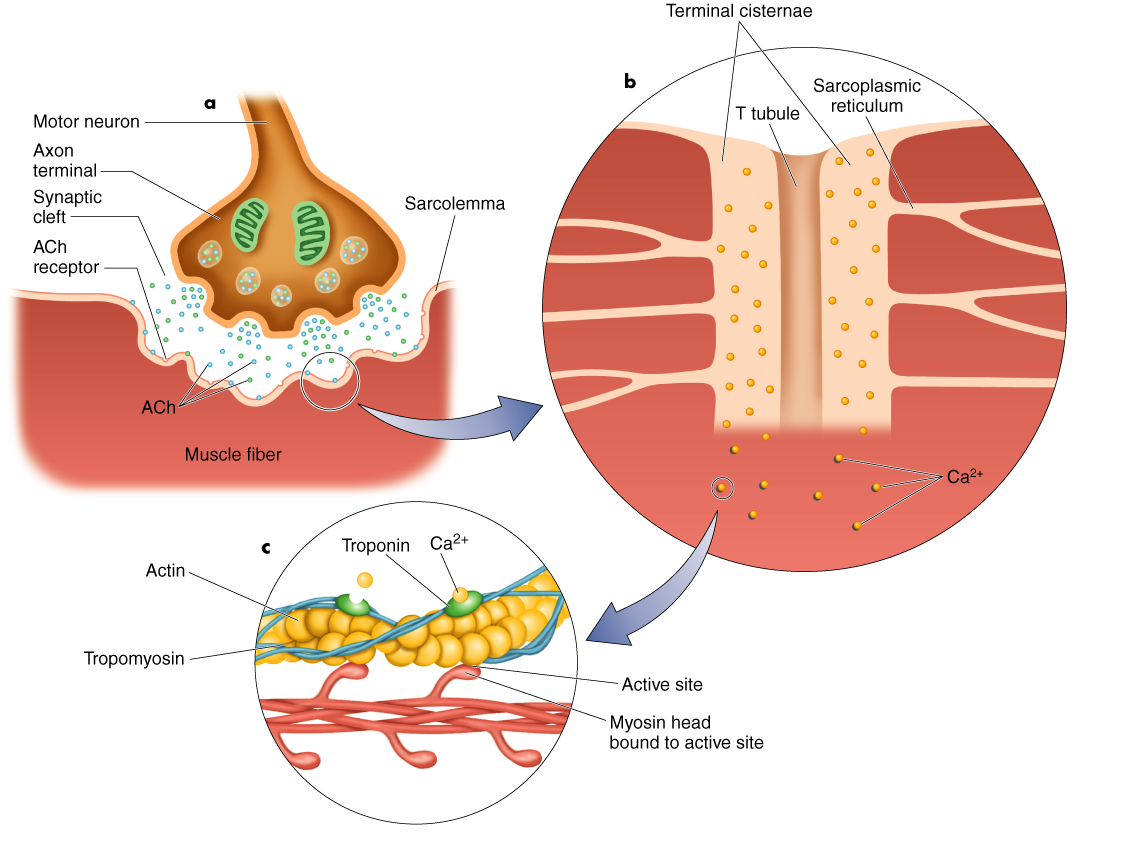 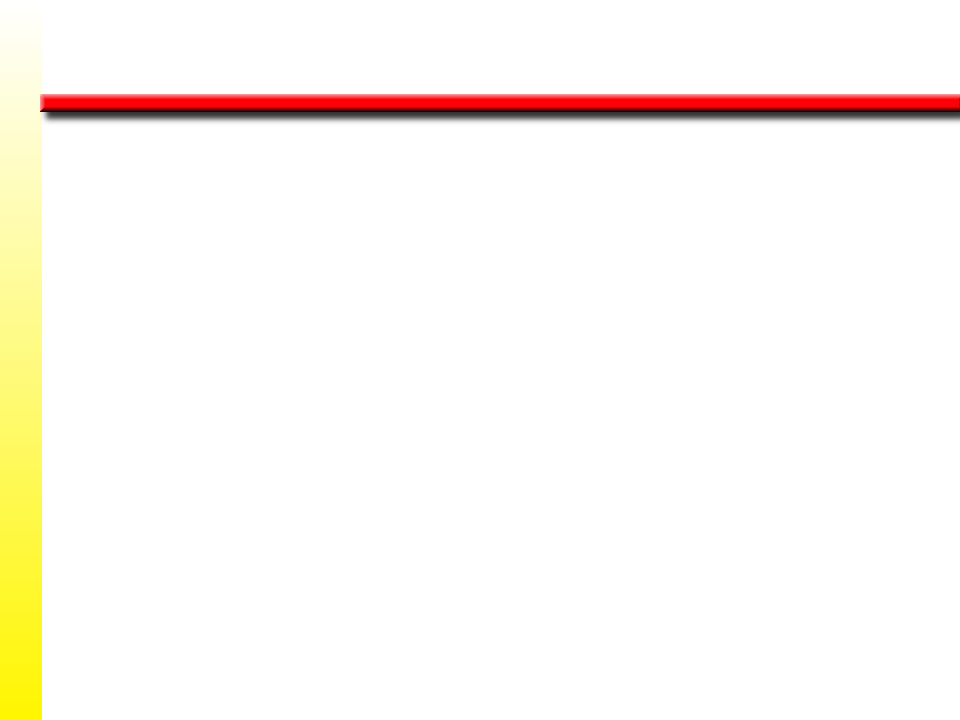 Sliding Filament Theory
w When myosin cross-bridges are activated, they bind strongly with actin, resulting in a change in the cross-bridge.
w The change in the cross-bridge causes the myosin head to tilt toward the arm of the cross-bridge and drag the actin and myosin filaments in opposite directions.
w The tilt of the myosin head is known as a power stroke.
w The pulling of the actin filament past the myosin results in muscle shortening and generation of muscle force.
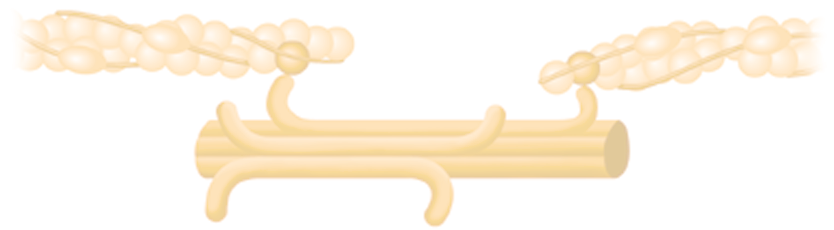 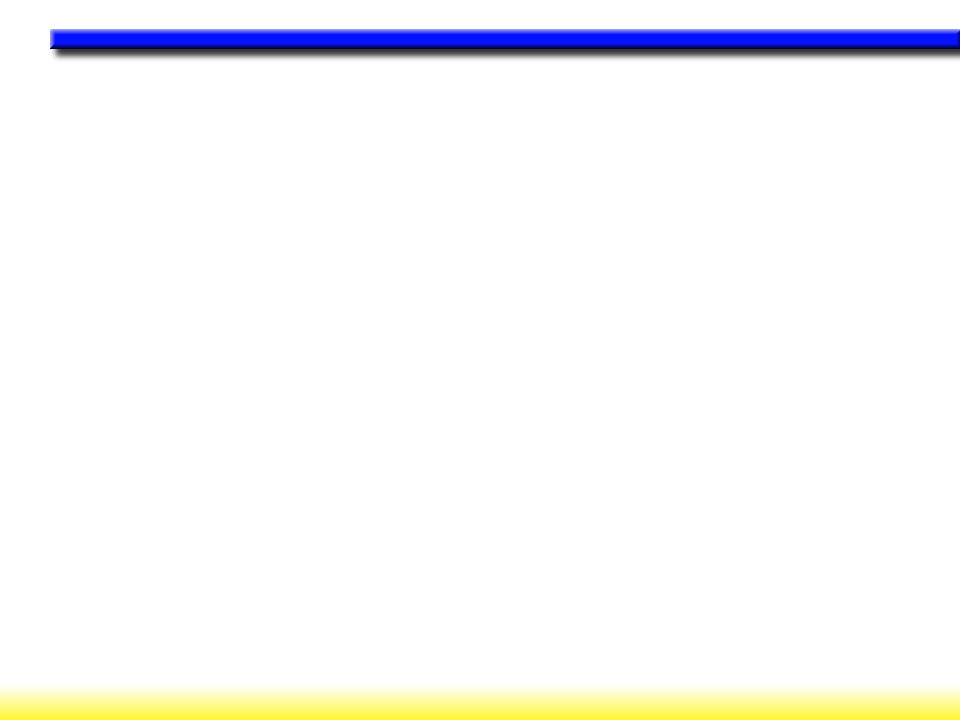 CONTRACTING MUSCLE FIBER
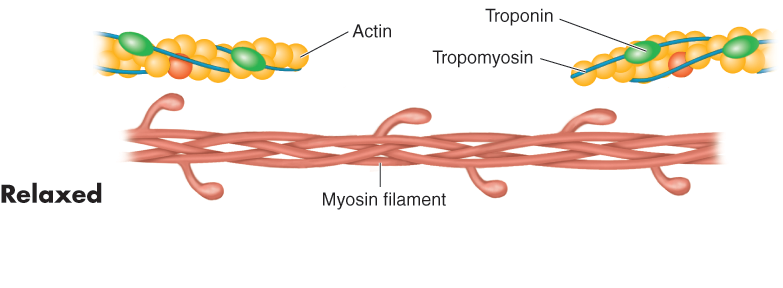 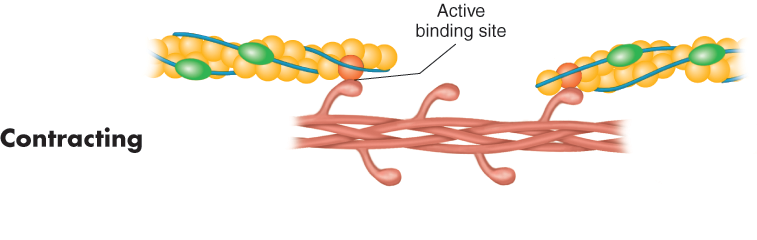 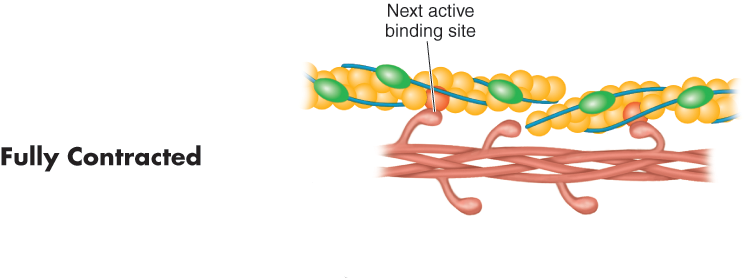 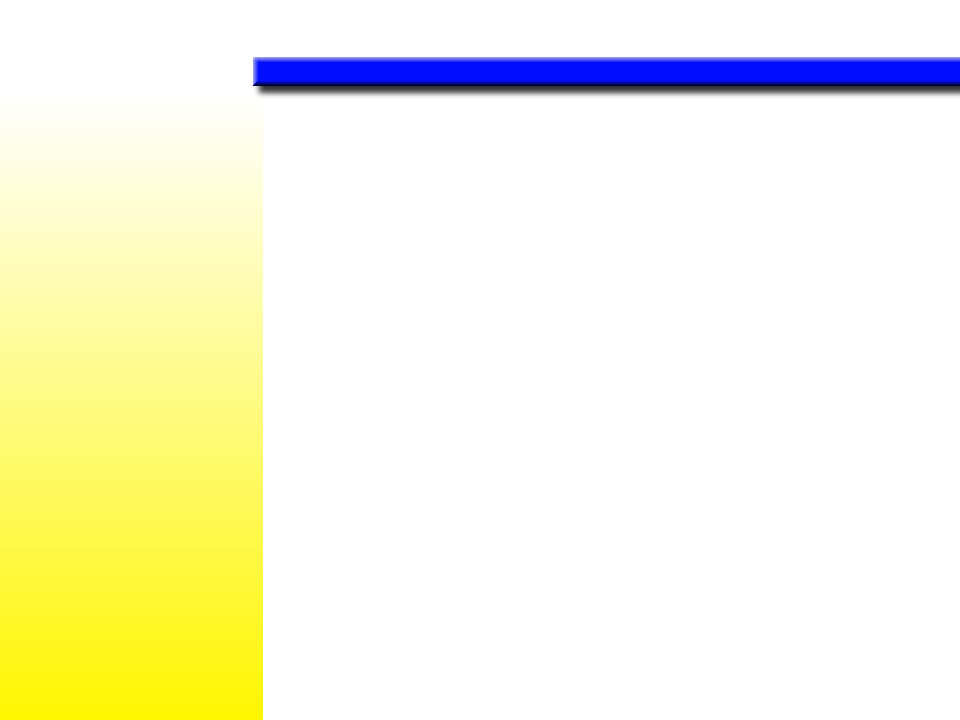 w Ca2+ ions bind with troponin, which lifts the tropomyosin molecules off the active sites on the actin filament. These open sites allow the myosin heads to bind to them.
(continued)
Key Points
Muscle Fiber Action
w	Muscle action is initiated by a nerve impulse.
w	The nerve releases ACh, which allows sodium to enter and depolarize the cell. If the cell is sufficiently depolarized, an action potential occurs which releases stored Ca2+ ions.
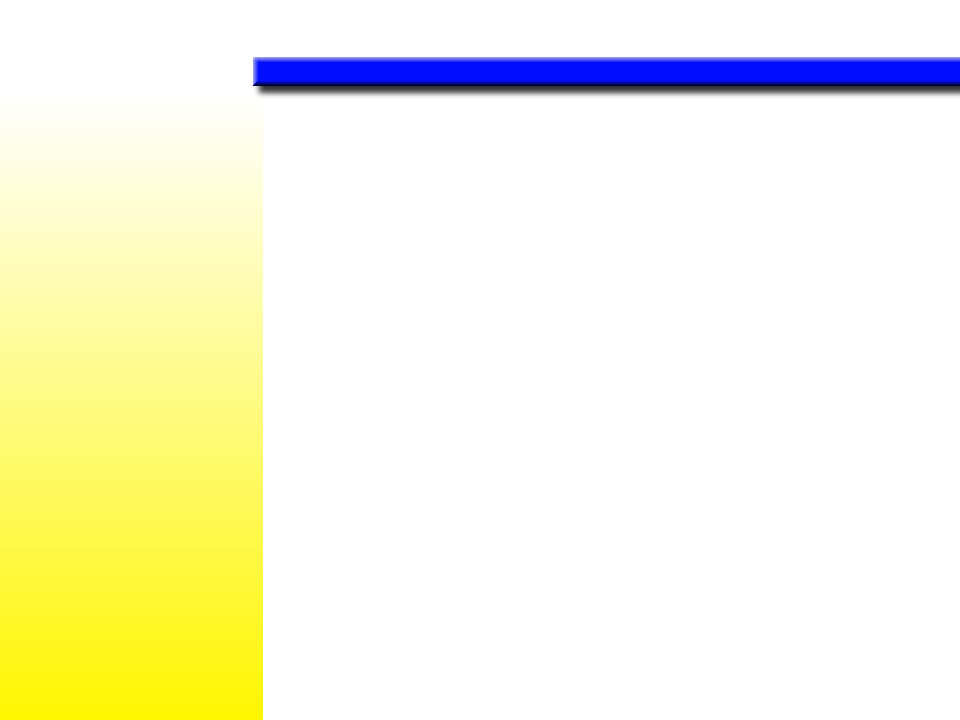 Key Points
Muscle Fiber Action
w	Once myosin binds with actin, the myosin head tilts and pulls the actin filament so they slide across each other.
w Muscle action ends when calcium is pumped out of the sarcoplasm to the sarcoplasmic reticulum for storage.
w Energy for muscle action is provided when the myosin head binds to ATP. ATPase on the myosin head splits the ATP into a usable energy source.
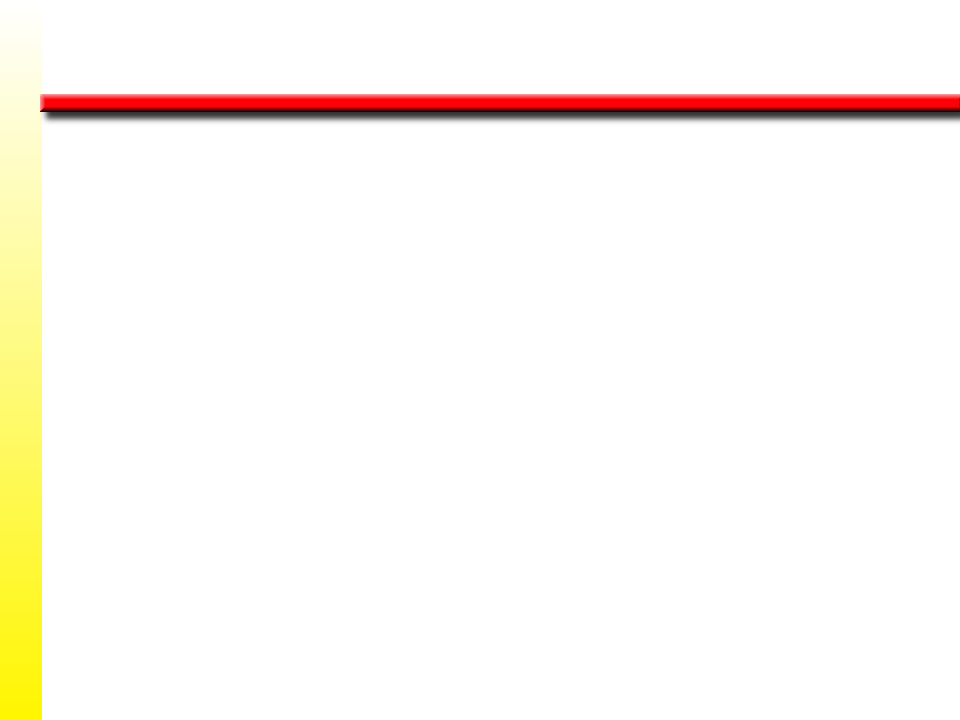 Muscle Biopsy
w	Hollow needle is inserted into muscle to take a sample.
w	Sample is mounted, frozen, thinly sliced, and examined under a microscope.
w	Allows study of muscle fibers and the effects of acute exercise and exercise training on fiber composition.
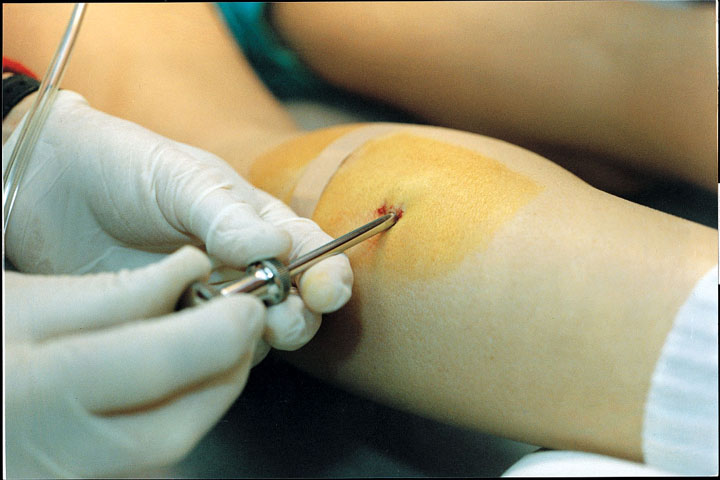 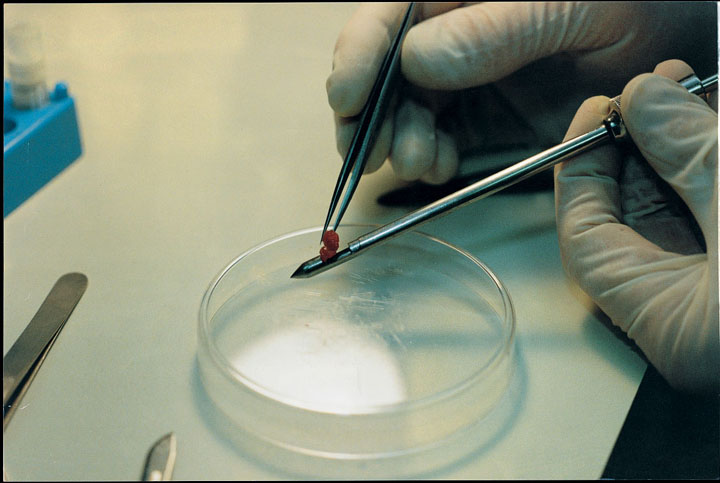 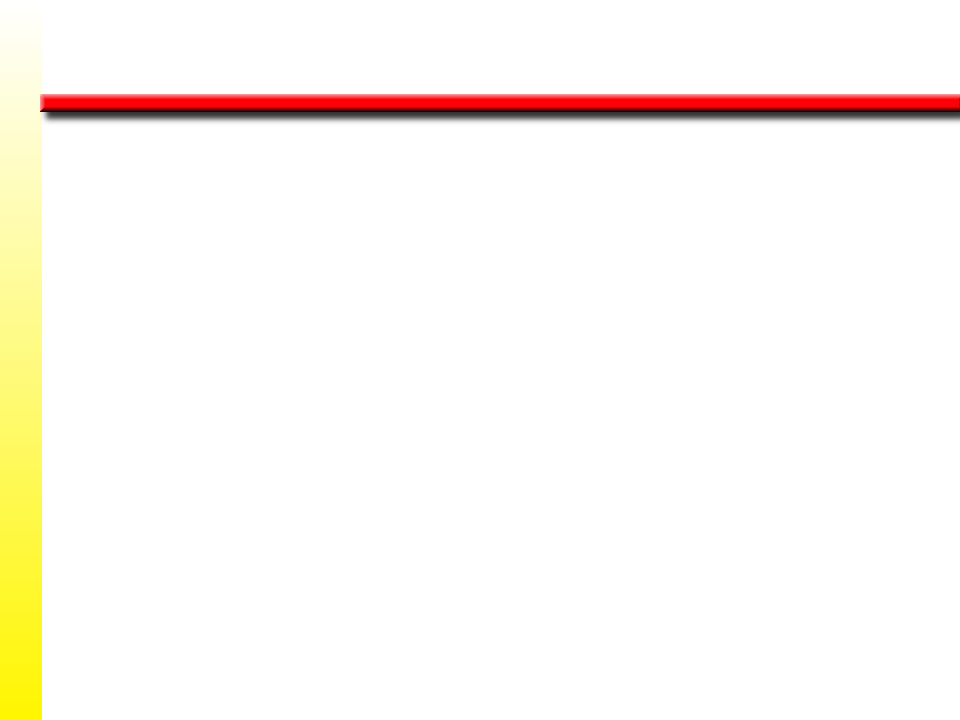 Slow-Twitch (ST) Muscle Fibers
w	High aerobic (oxidative) capacity and fatigue resistance
w	Low anaerobic (glycolytic) capacity and motor unit strength
w	Slow contractile speed (110 ms to reach peak tension) and myosin ATPase
w	10–180 fibers per motor neuron
w	Low sarcoplasmic reticulum development
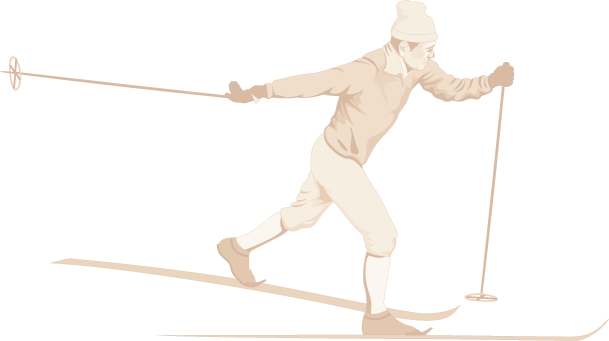 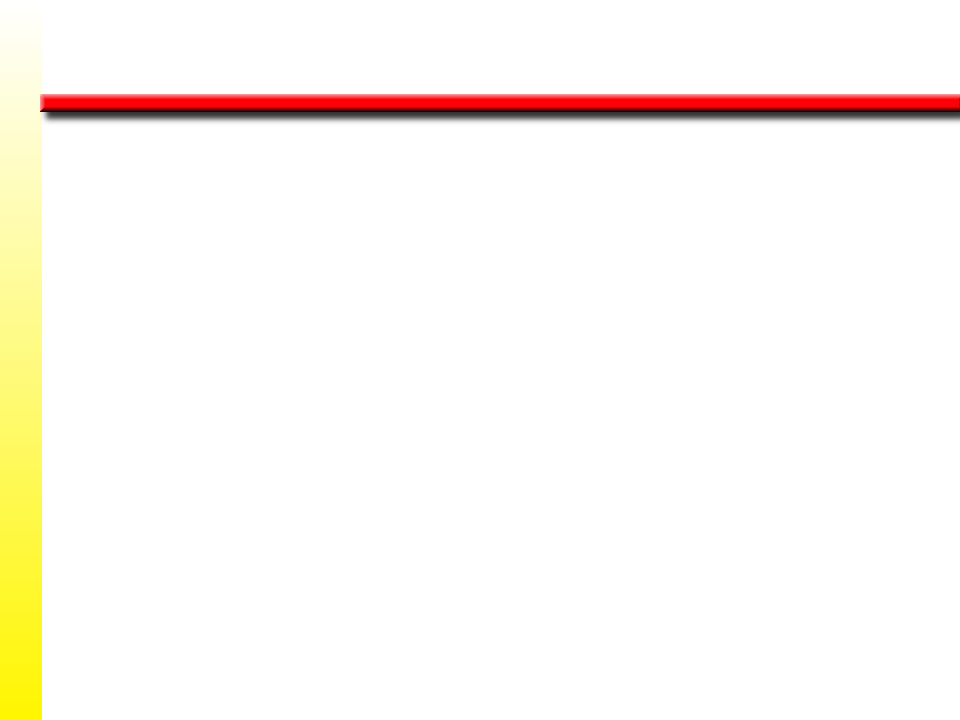 Fast-Twitch (FTa) Muscle Fibers
w	Moderate aerobic (oxidative) capacity and fatigue resistance
w	High anaerobic (glycolytic) capacity and motor unit strength
w	Fast contractile speed (50 ms to reach peak tension) and myosin ATPase
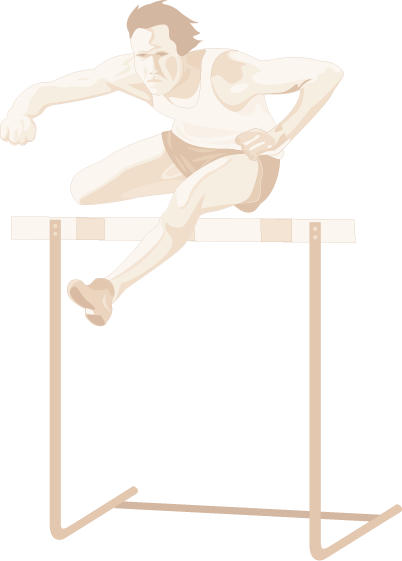 w	300–800 fibers per motor neuron
w	High sarcoplasmic reticulum development
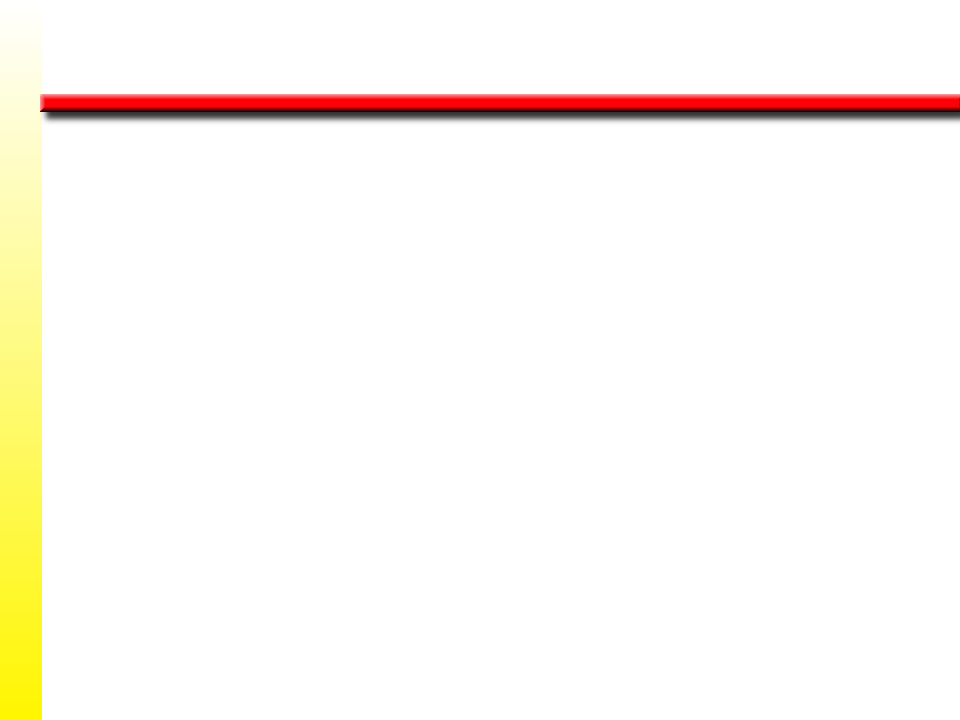 Fast-Twitch (FTb) Muscle Fibers
w	Low aerobic (oxidative) capacity and fatigue resistance
w	High anaerobic (glycolytic) capacity and motor unit strength
w	Fast contractile speed (50 ms to reach peak tension) and myosin ATPase
w	300–800 fibers per motor neuron
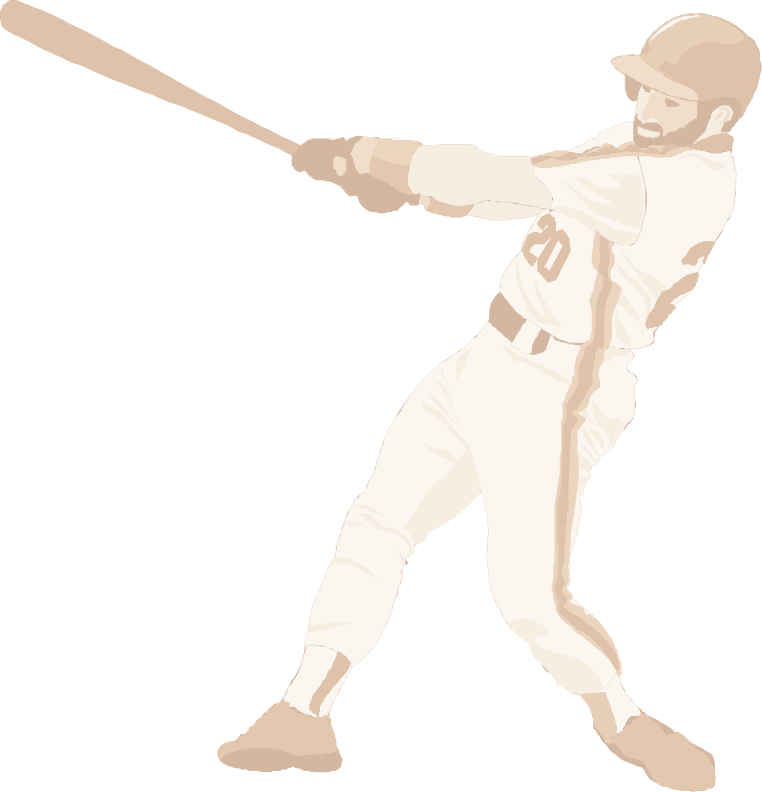 w	High sarcoplasmic reticulum development
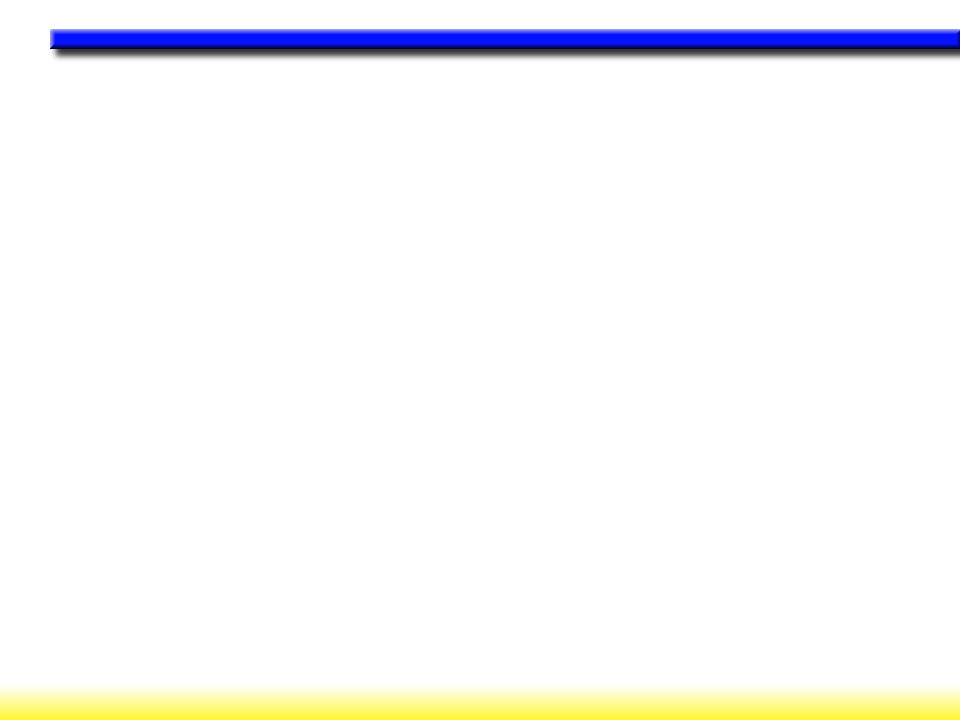 SLOW- AND FAST-TWITCH FIBERS
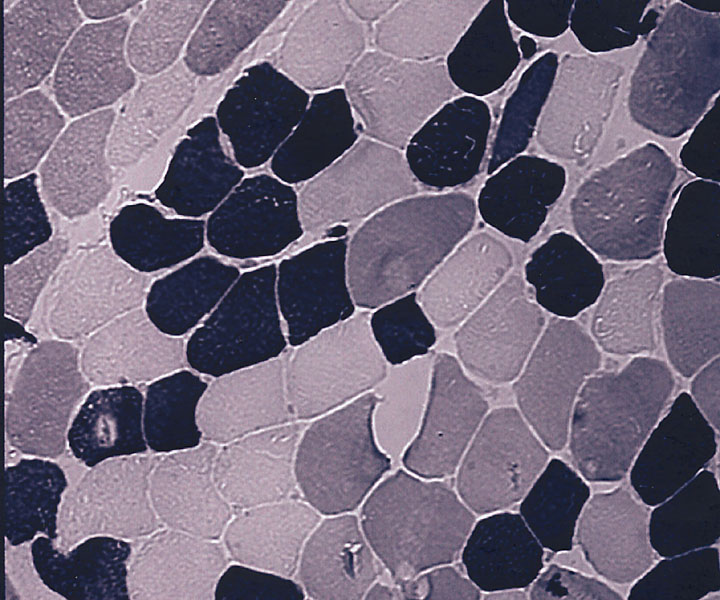 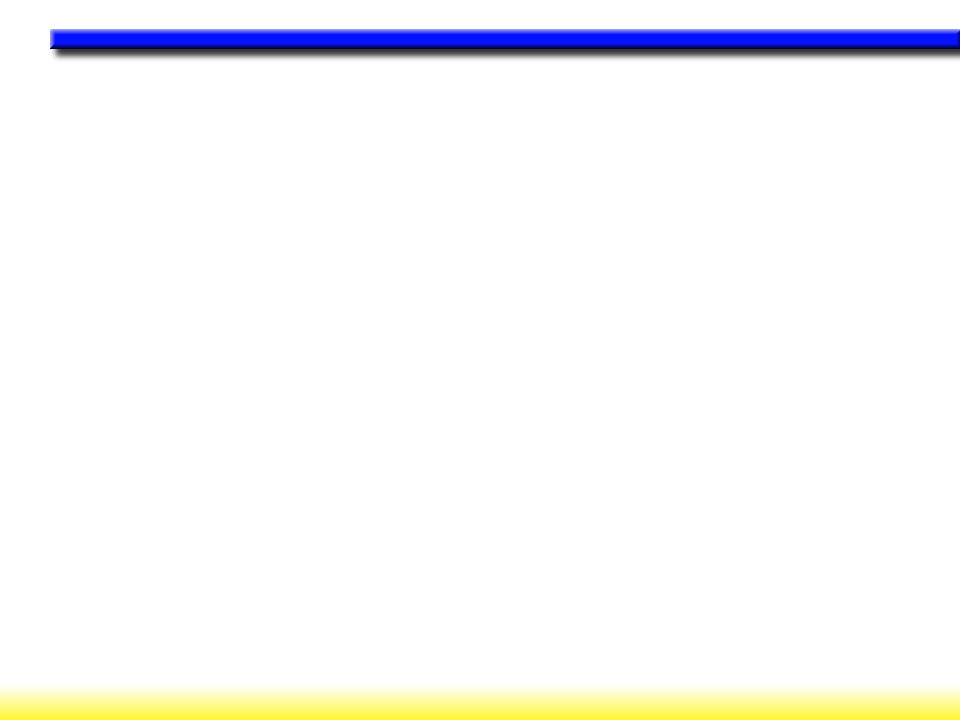 GEL ELECTROPHORESIS
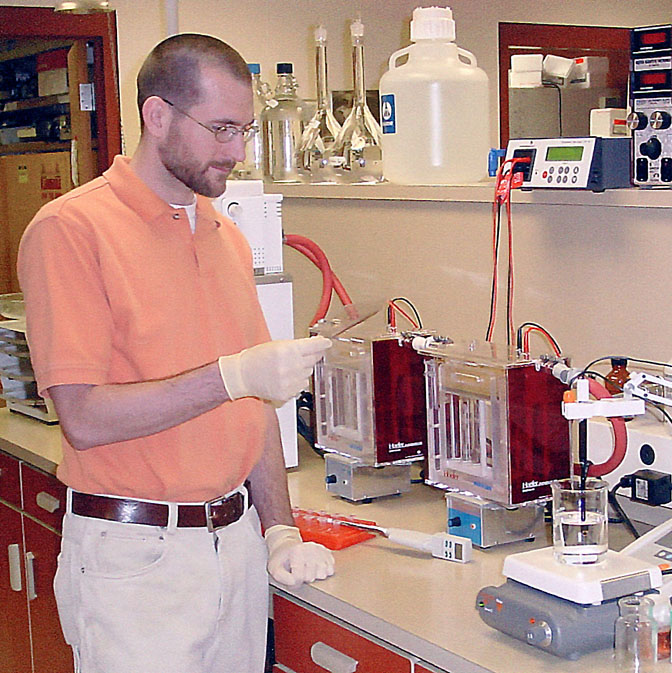 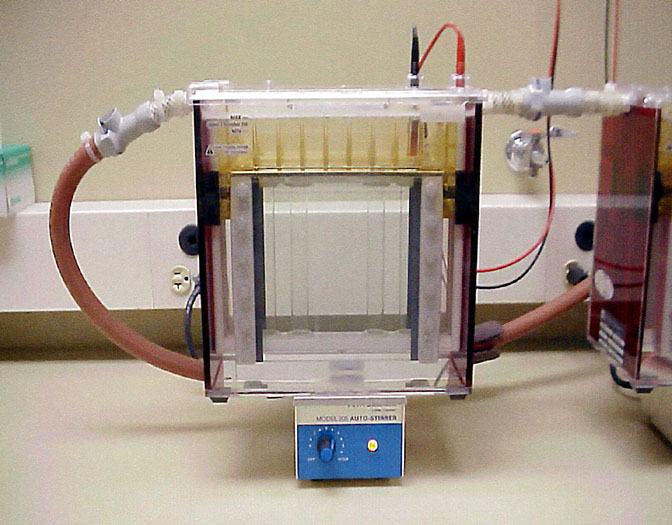 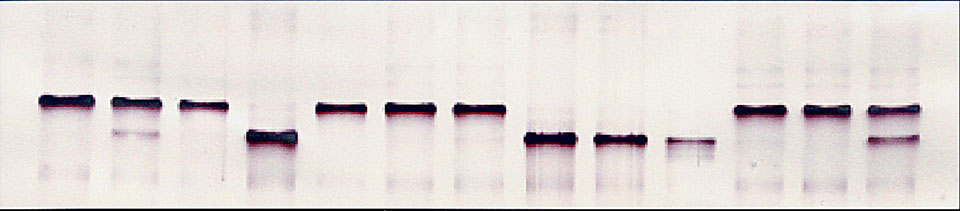 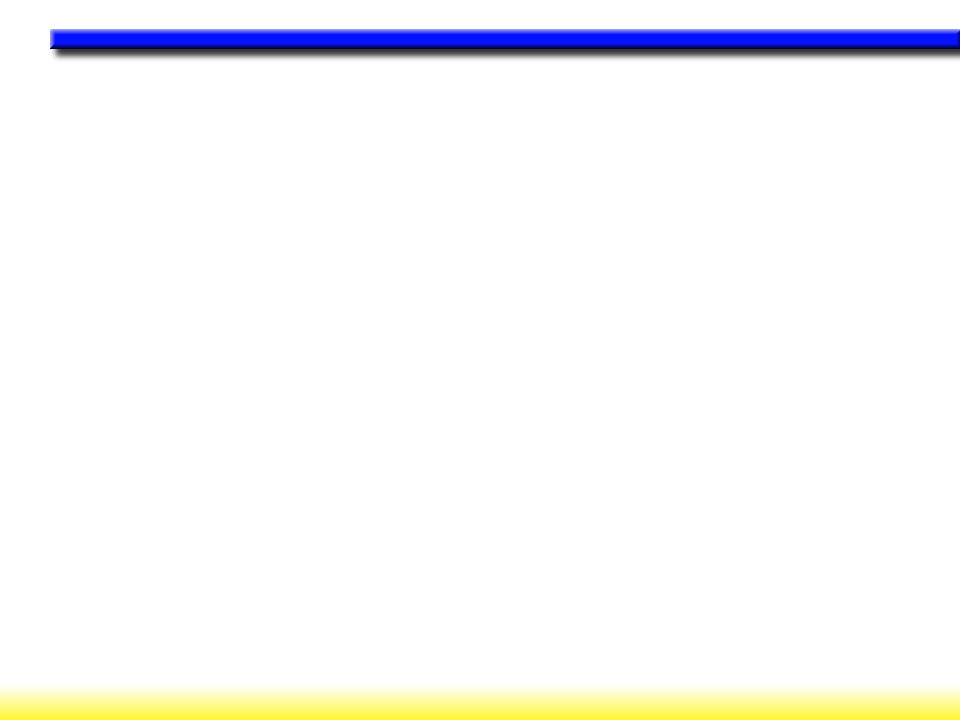 SINGLE MUSCLE FIBER PHYSIOLOGY
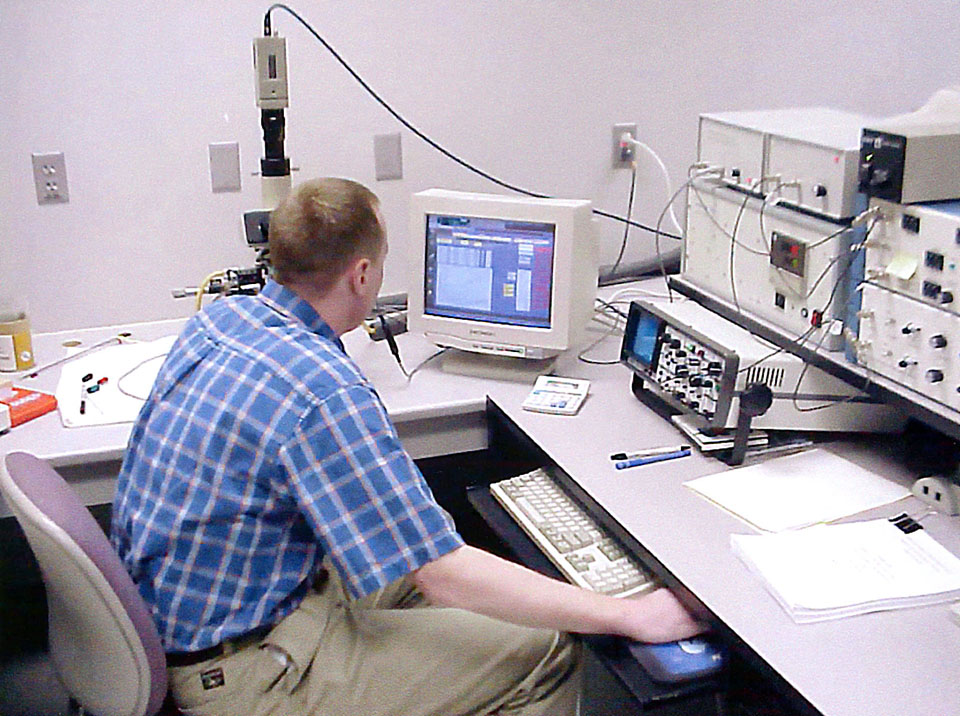 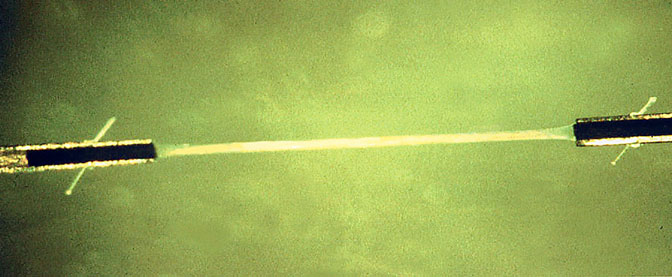 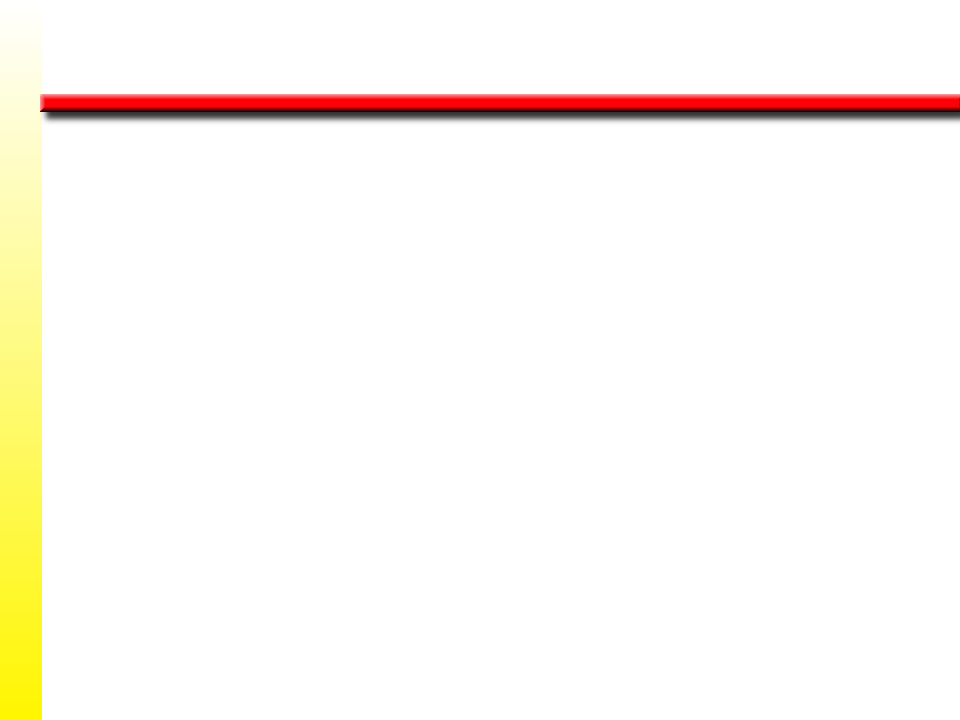 Did You Know…?
The difference in force development between FT and ST motor units is due to the number of muscle fibers per motor unit and the larger diameter of the FT fibers.
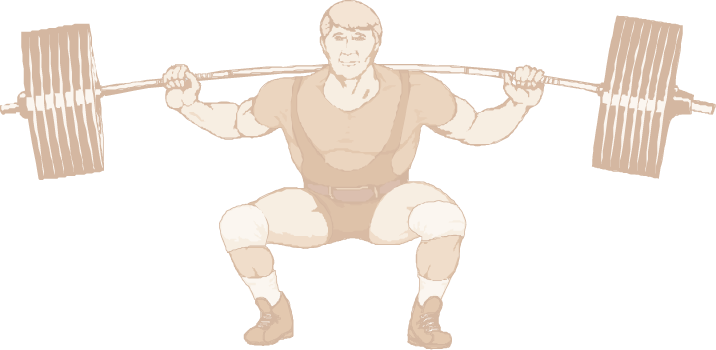 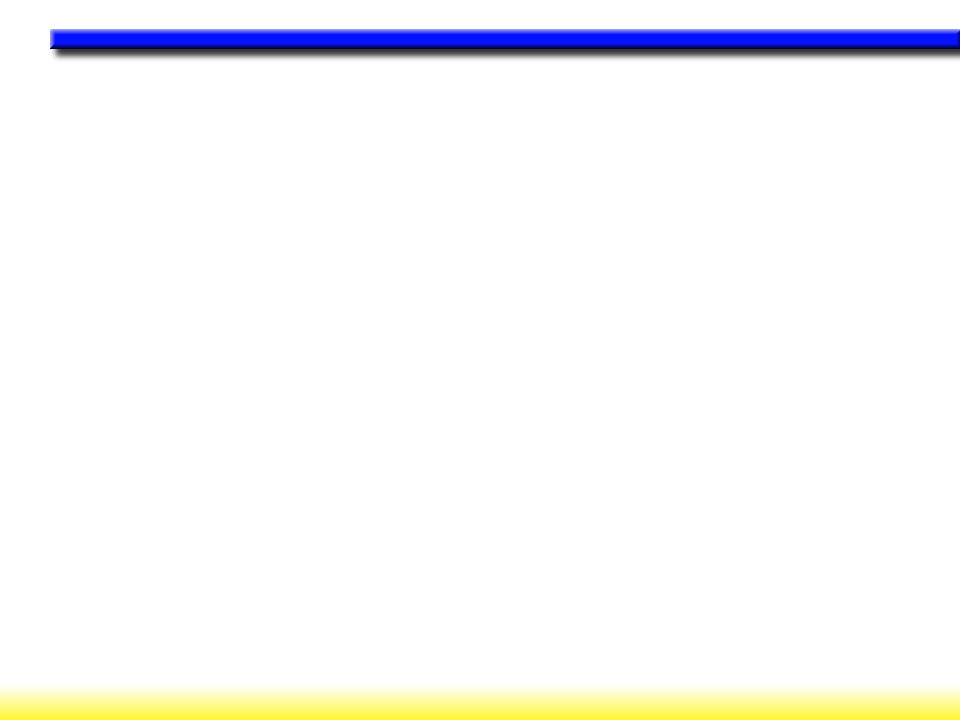 PEAK POWER GENERATED BY FIBERS
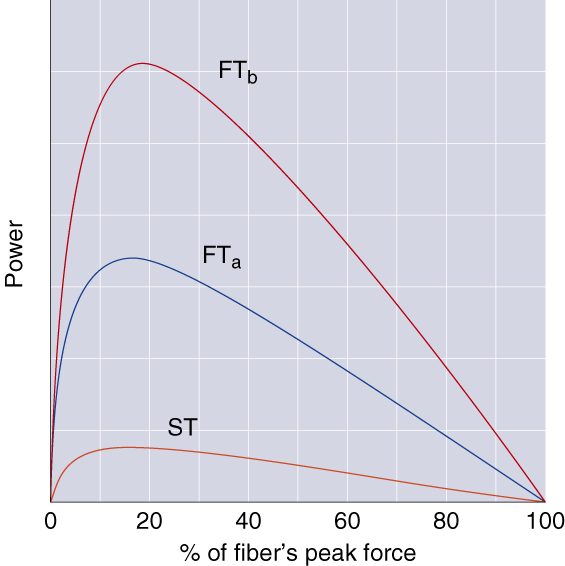 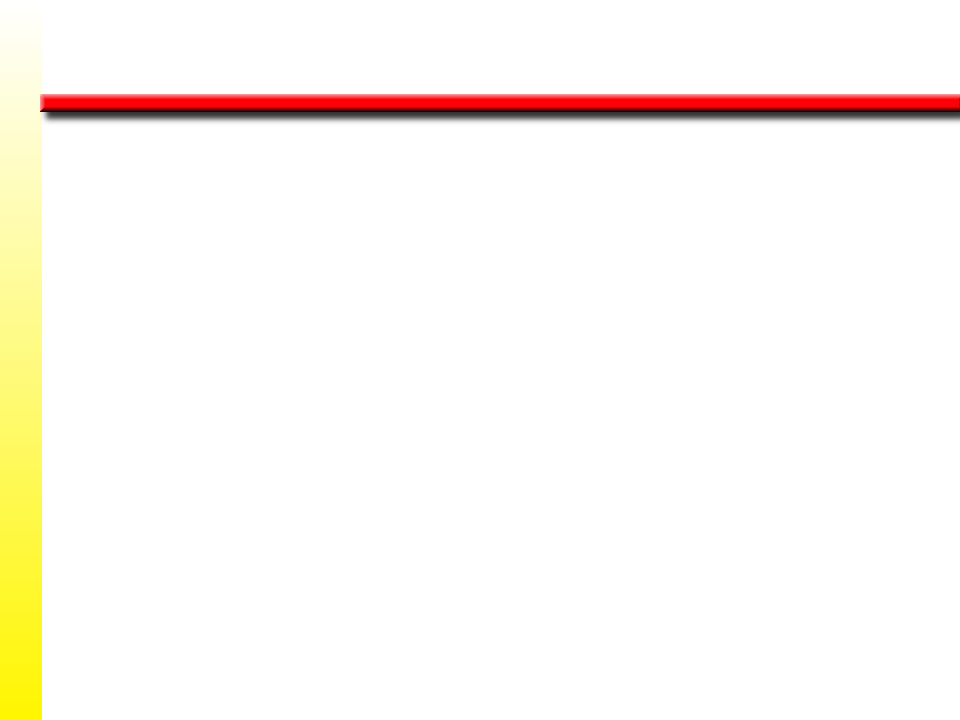 What Determines Fiber Type?
w	Genetics determine which type of motor neurons innervate our individual muscle fibers.
w	Muscle fibers become specialized according to the type of neuron that stimulates them.
w	Endurance training, strength training, and muscular inactivity may result in small changes (less than 10%) in the percentage of FT and ST fibers.
w	Endurance training has been shown to reduce the 	percentage of FTb fibers, while increasing the fraction 	of FTa fibers.
Aging may result in changes in the percentage of FT and 	ST fibers.
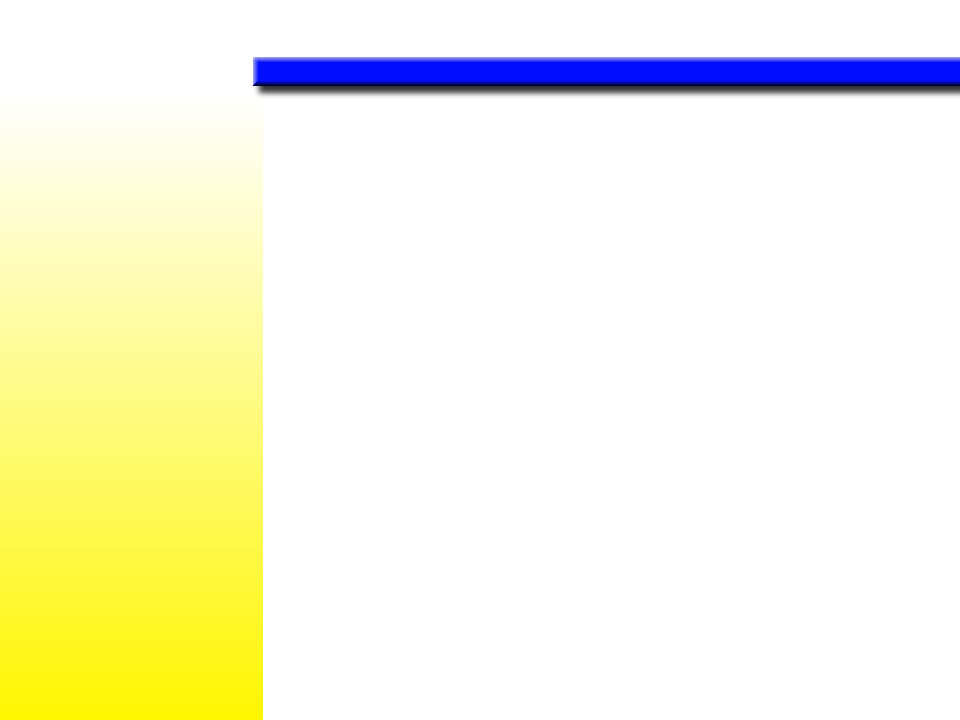 w FT fibers have a more highly developed sarcoplasmic reticulum enhancing calcium delivery.
(continued)
Key Points
Slow- and Fast-Twitch Muscle Fibers
w	Skeletal muscles contain both ST and FT fibers.
w ATPase in FT fibers acts faster providing energy for muscle action more quickly than ATPase in ST fibers.
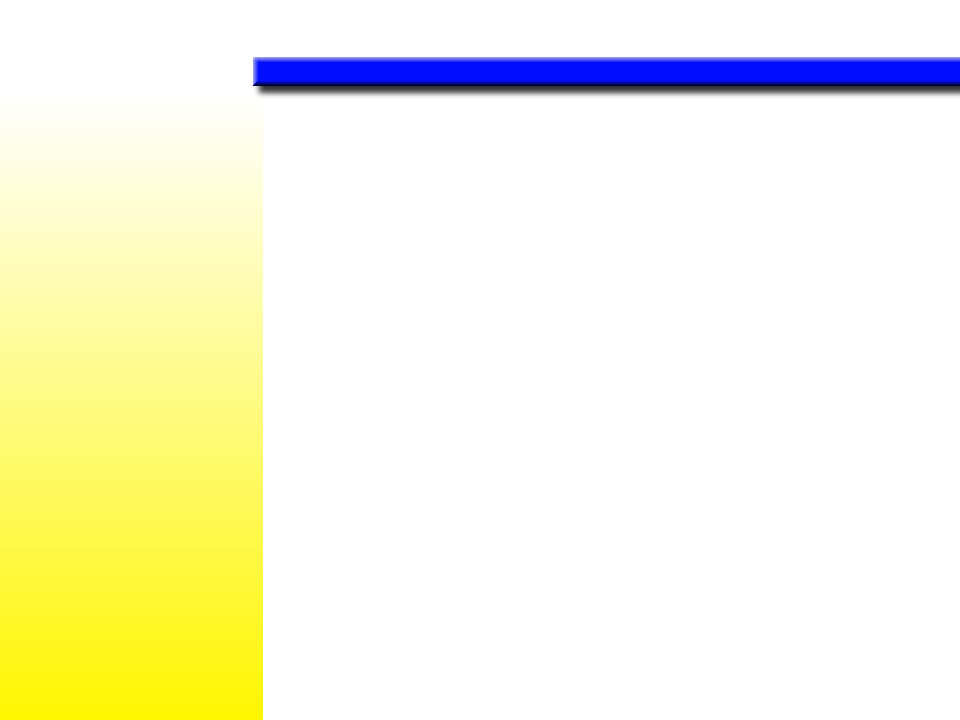 Key Points
Slow- and Fast-Twitch Muscle Fibers
w	Motor units supplying FT fibers are larger (e.g., more fibers per motor neuron) than those supplying ST fibers; thus, FT motor units can recruit more fibers.
w ST fibers have high aerobic endurance and are suited to low-intensity endurance activities.
w FT fibers are better for anaerobic or explosive activities.
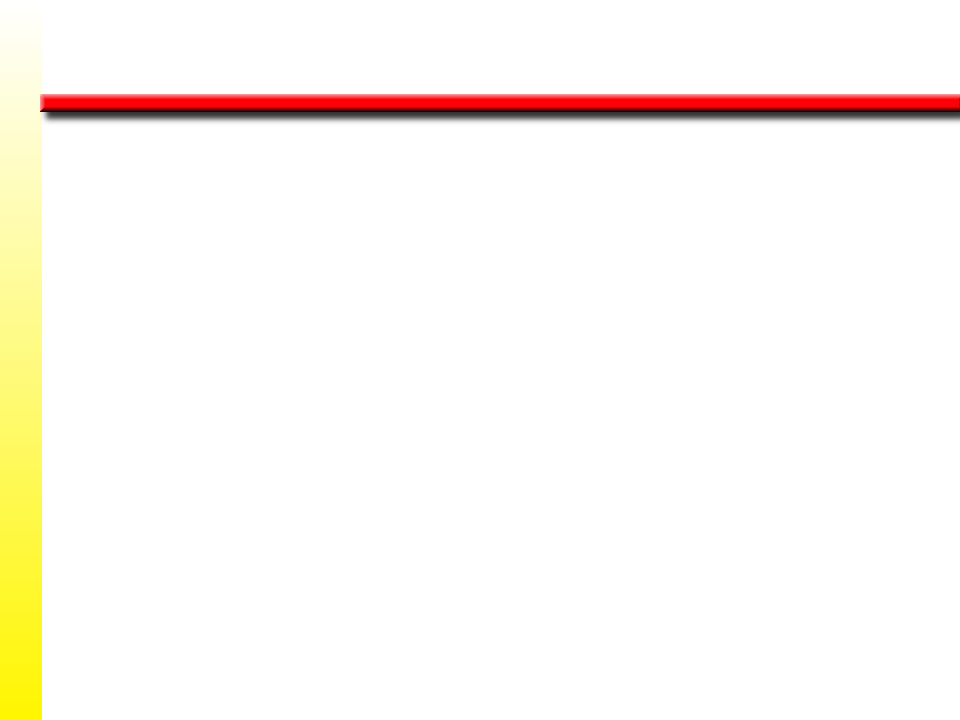 All-Or-None-Response
w	For a motor unit to be recruited into activity the motor nerve impulse must meet or exceed the threshold.
w	When this occurs, all muscle fibers in the motor unit act maximally.
w	If the threshold is not met no fibers in that unit act.
w	More force is produced by activating more motor units.
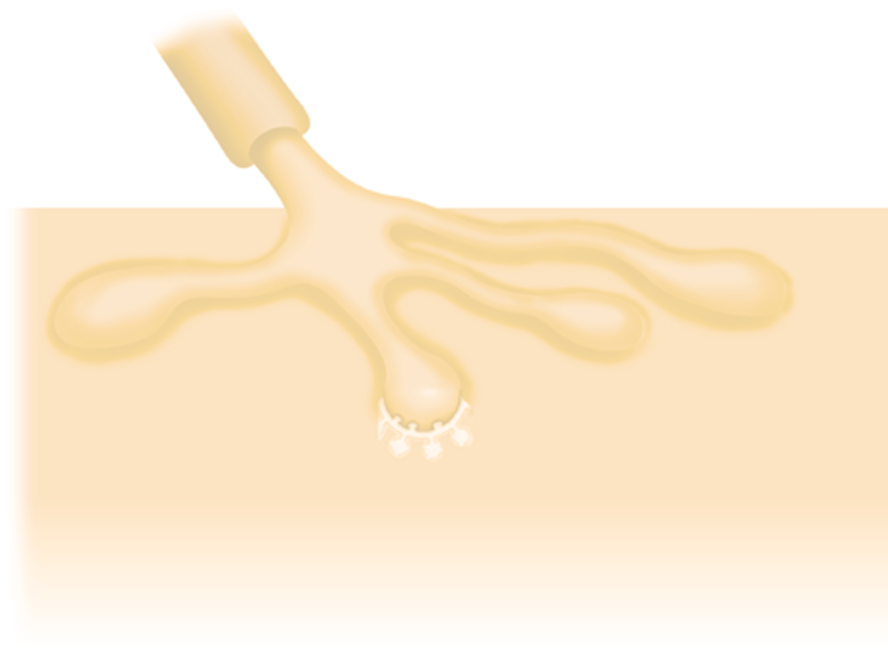 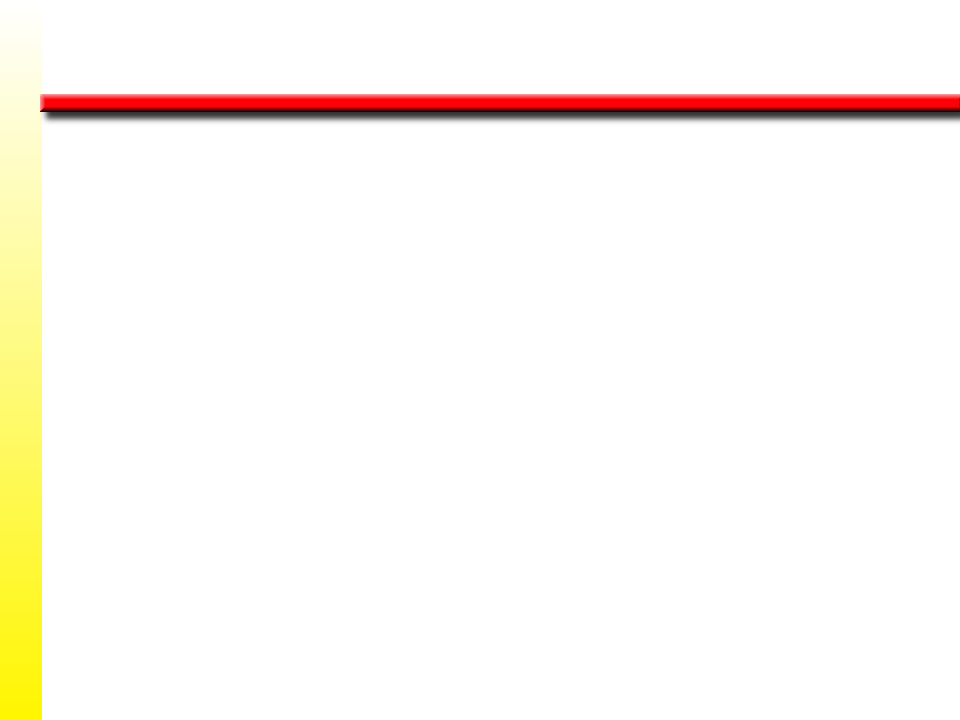 Orderly Recruitment of Muscle Fibers
Principle of orderly recruitment states that motor units are activated in a fixed order, based on their ranking in the muscle.
Size principle states that the order of recruitment is directly related to their motor neuron size.
Slow-twitch fibers, which have smaller motor neurons, are recruited before fast-twitch fibers.
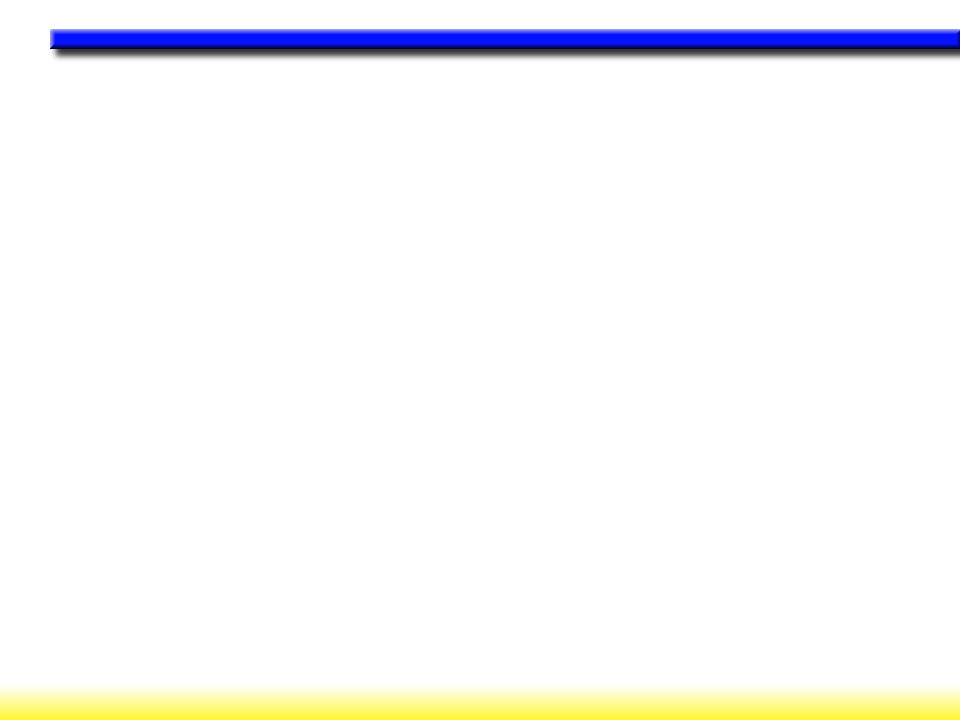 RAMPLIKE RECRUITMENT OF FIBERS
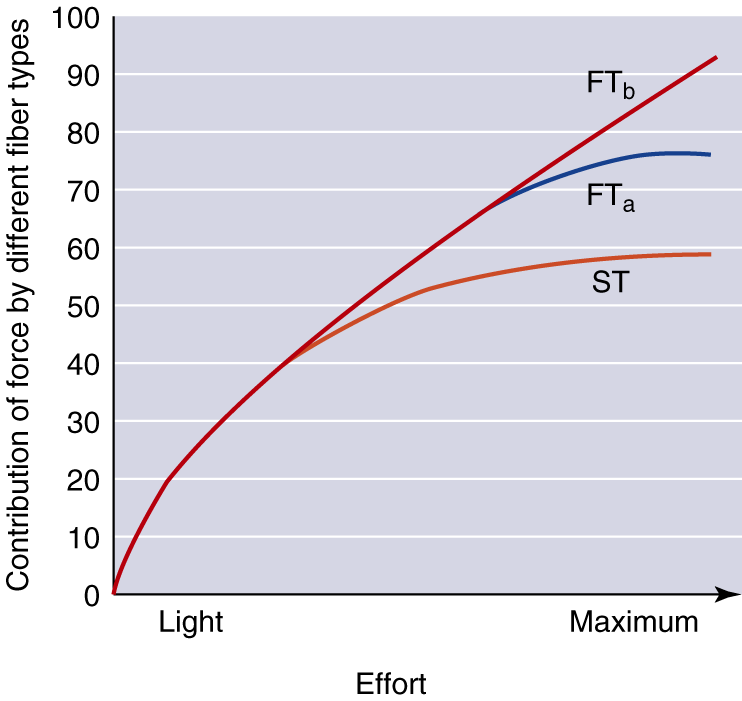 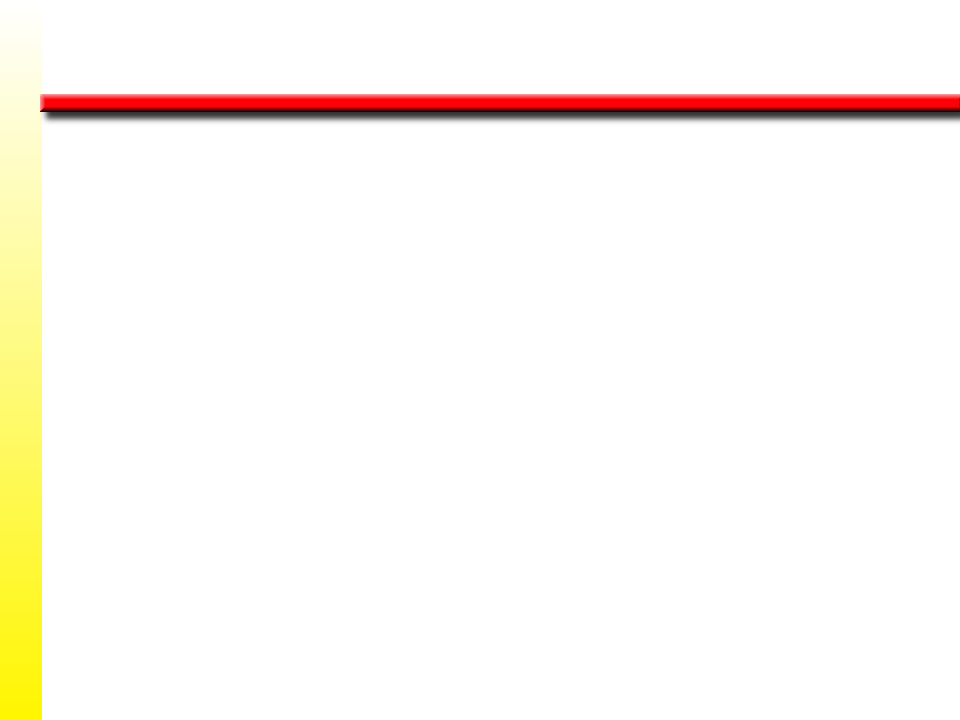 Functional Classification of Muscles
Agonists—prime movers; responsible for the movement
Antagonists—oppose the agonists to prevent overstretching of them
Synergists—assist the agonists and sometimes fine-tune the direction of movement
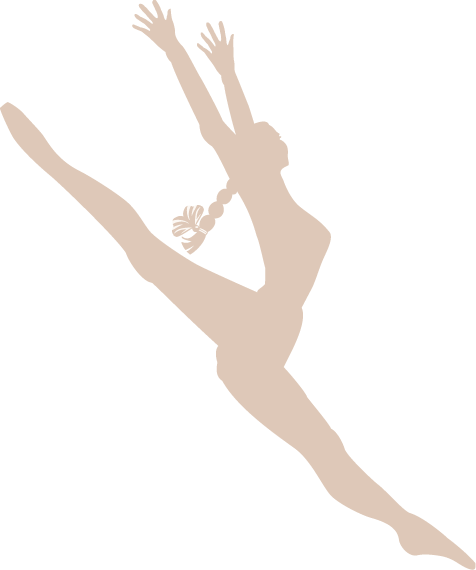 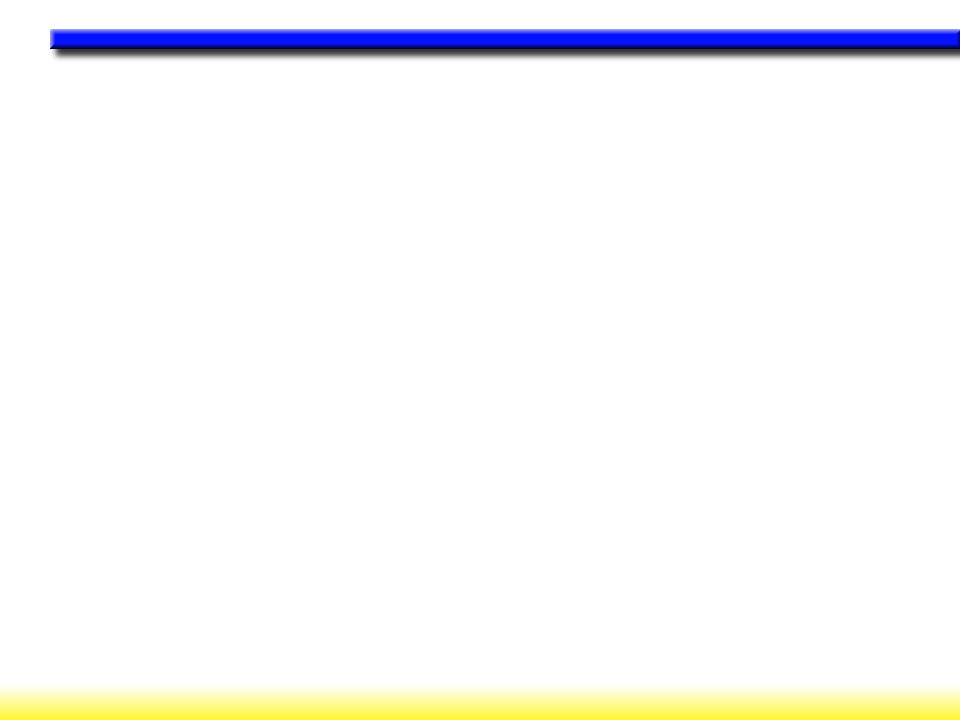 TYPES OF MUSCLE ACTION
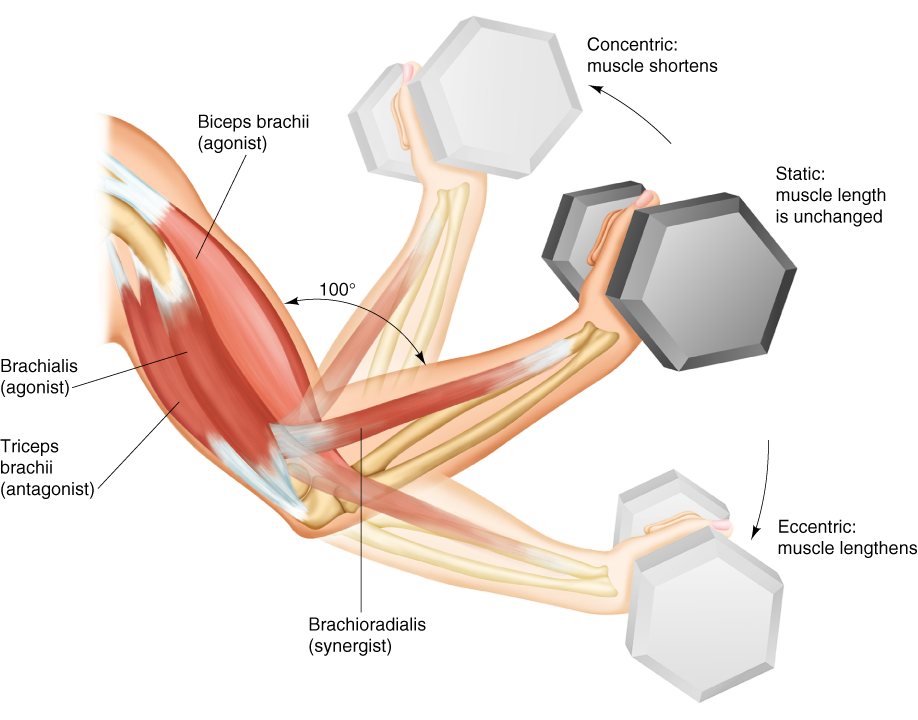 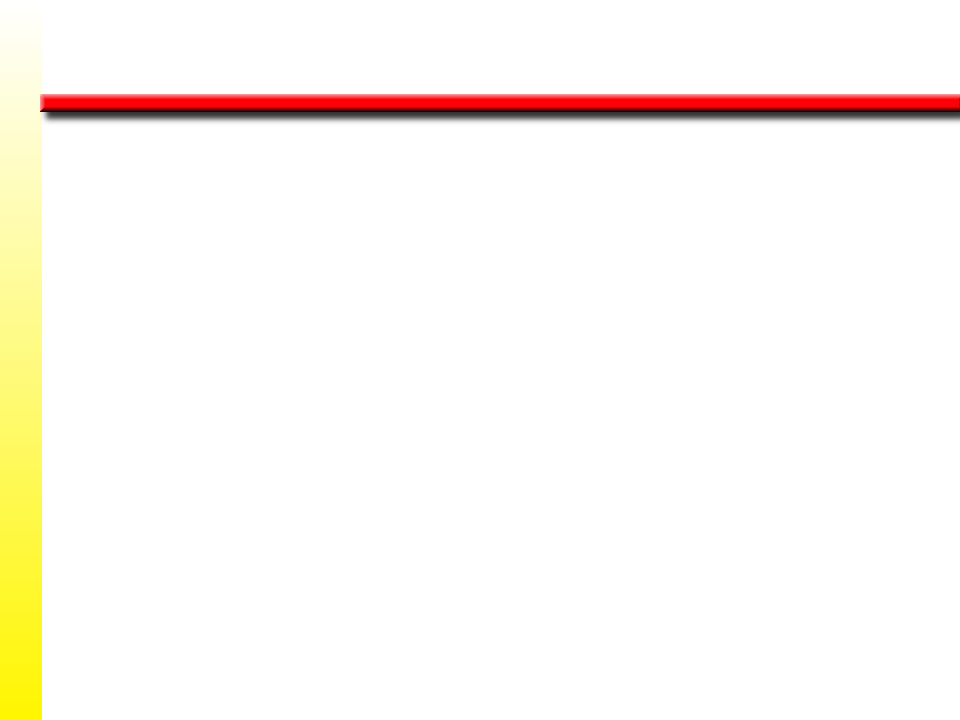 Factors Influencing Force Generation
w Number of motor units activated
w Type of motor units activated (FT or ST)
w Muscle size
w Initial muscle length
w Joint angle
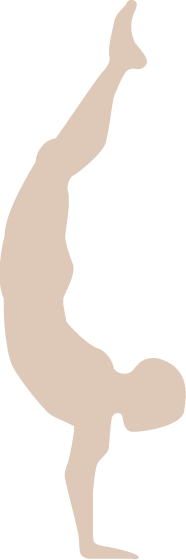 w Speed of muscle action (shortening or lengthening)
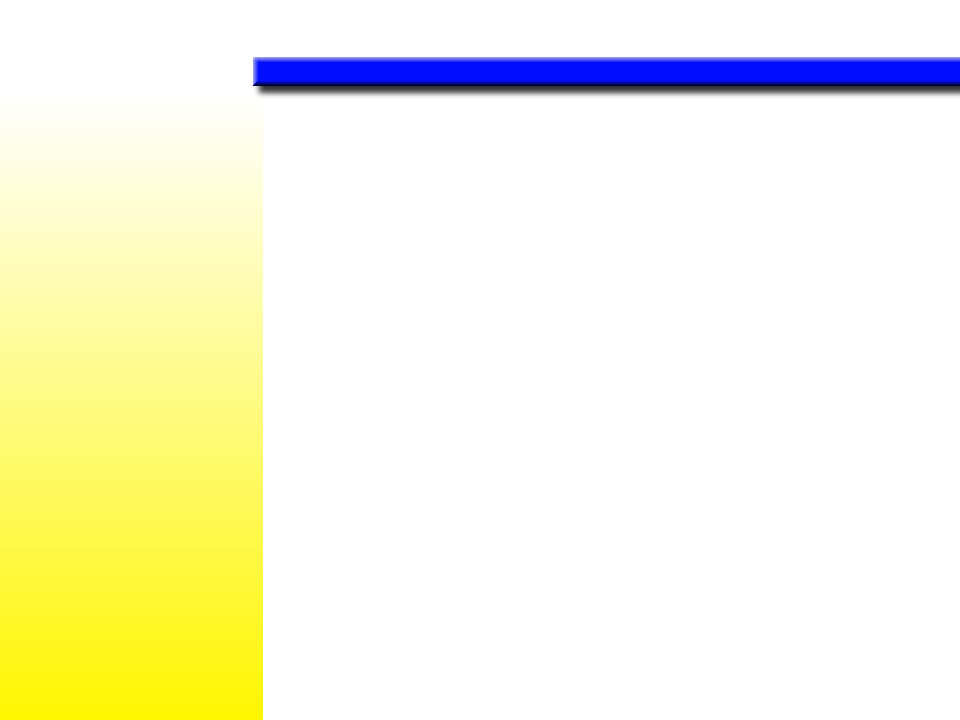 w Force production is increased by recruiting more motor units.
(continued)
Key Points
Use of Muscles
w	Muscles involved in movement can be classified as agonists, antagonists, and synergists.
w Three types of muscle action are concentric, static, and eccentric.
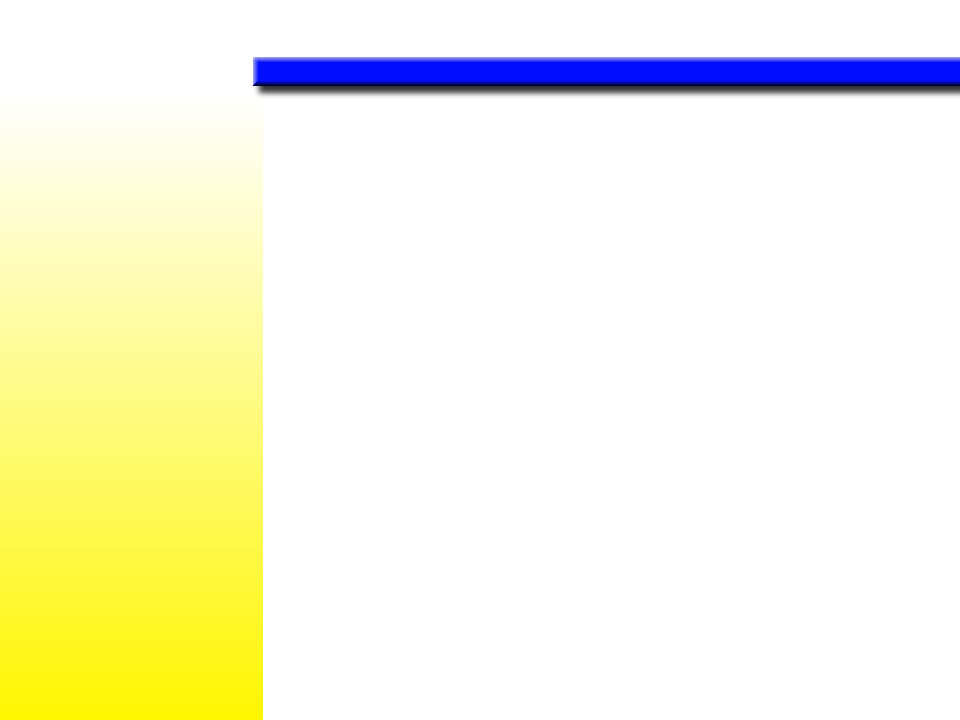 Key Points
Use of Muscles
w	All joints have an optimal angle at which the muscles crossing the joint produce maximal force.
w	The angle of maximal force depends on the relative position of the muscle's insertion on the bone and the load placed on the muscle.
w Speed of action affects the amount of force produced.
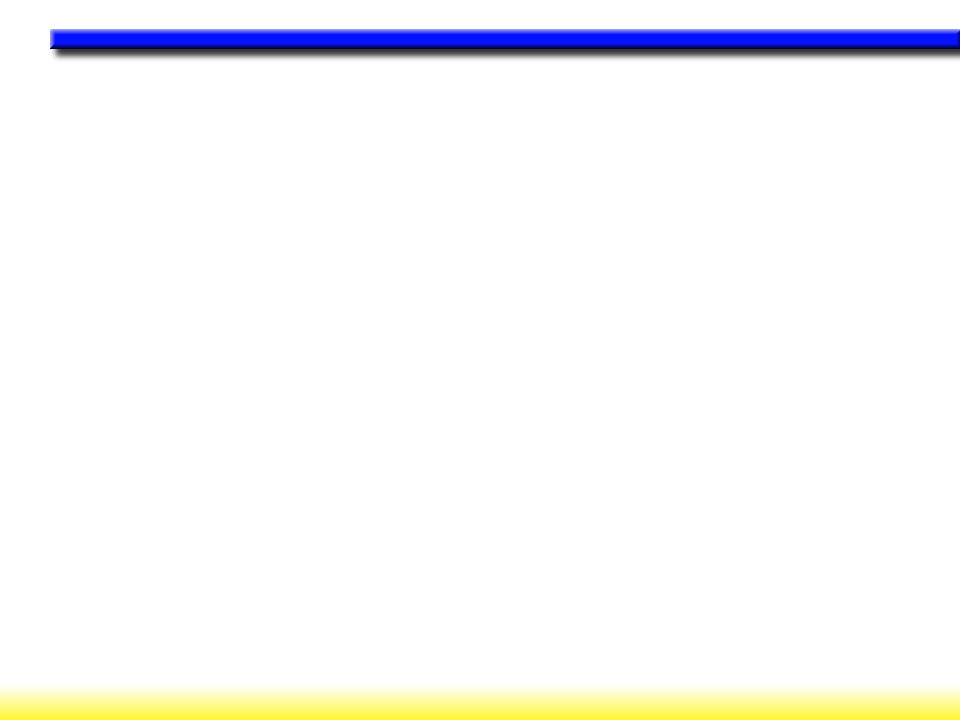 MUSCLE LENGTH vs FORCE PRODUCTION
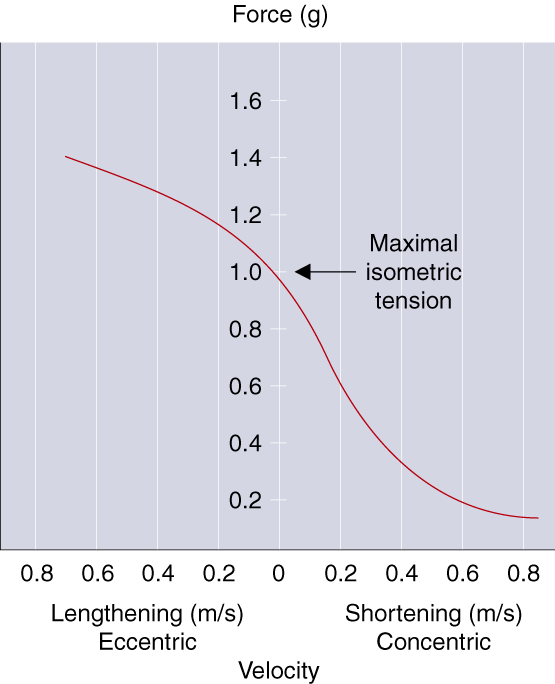